TRƯỜNG PTDTBT TH TRỊNH TƯỜNG
HỌ VÀ TÊN: ĐỖ MẠNH THẮNG
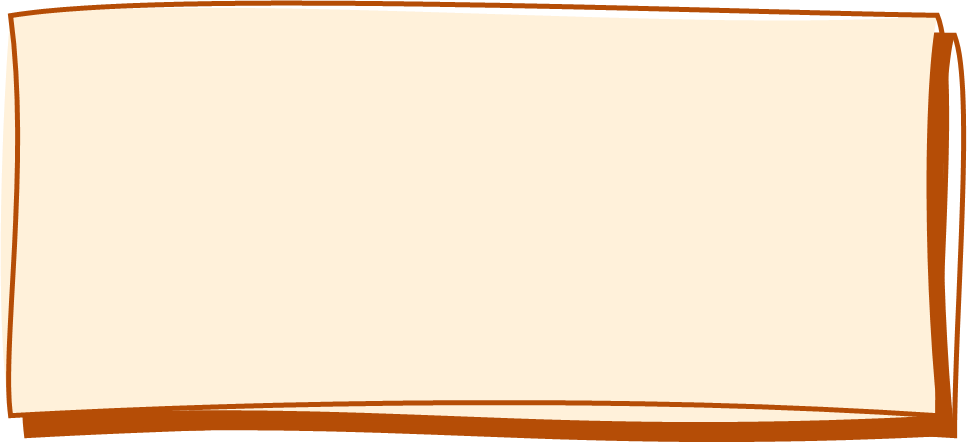 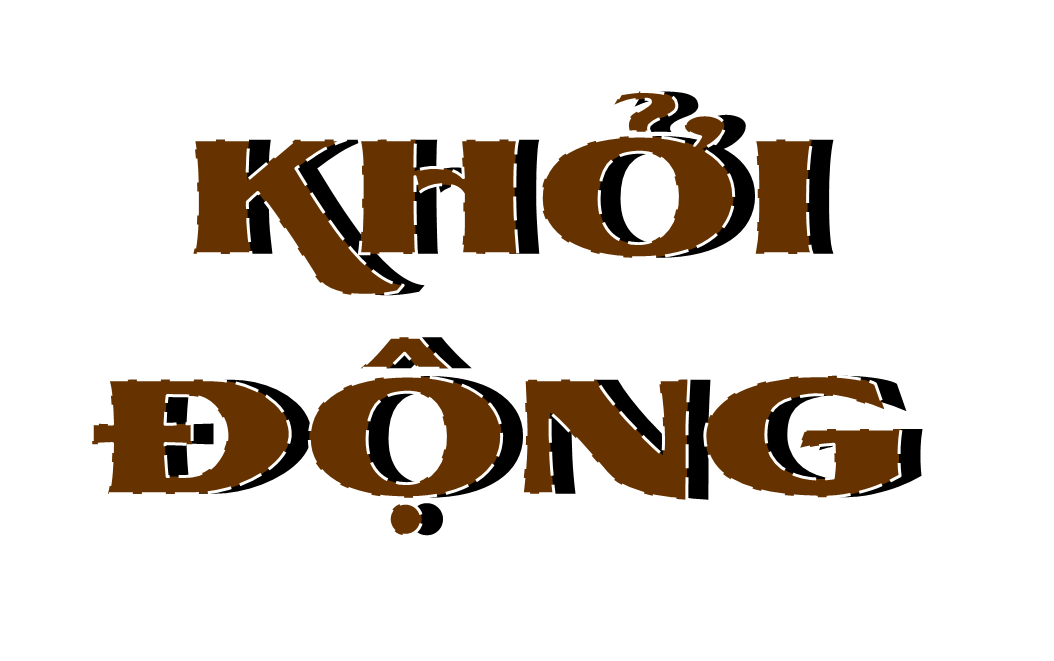 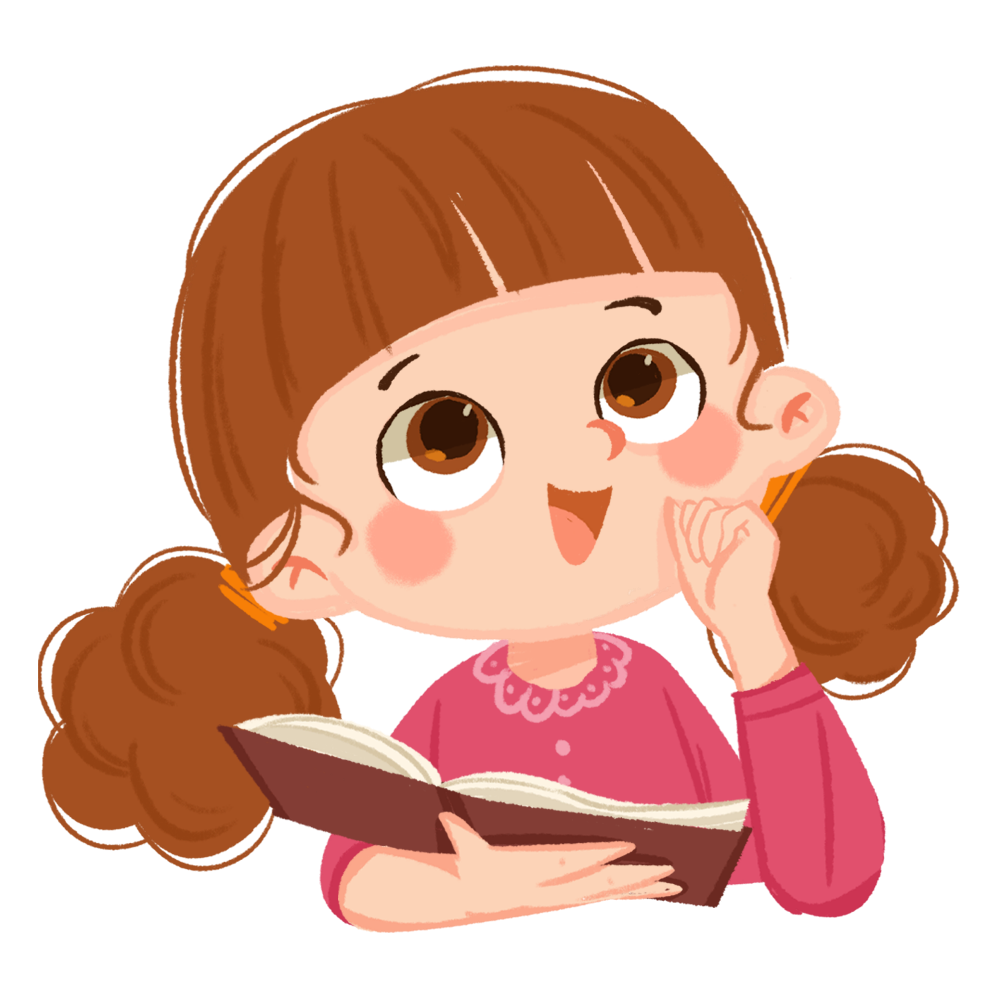 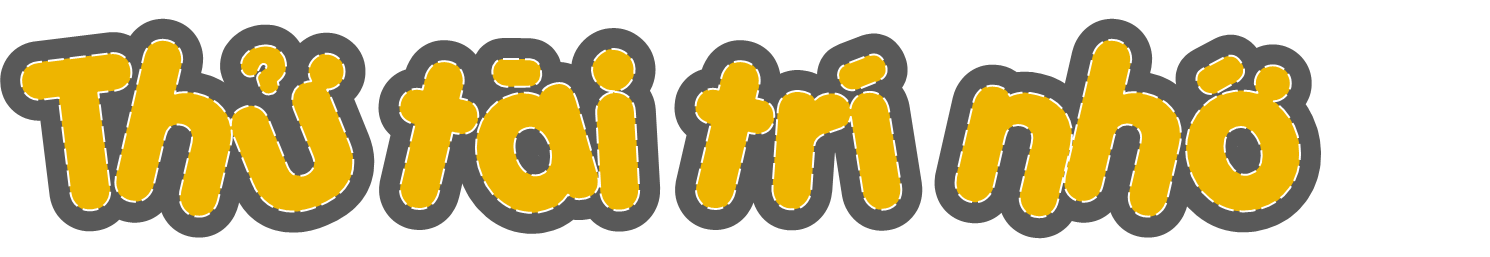 Luật chơi:
	Mỗi bạn nhỏ dưới đây có một thử thách nhỏ cho các em. Các em hãy chọn người đưa ra thử thách cho mình và hoàn thành nó nhé! Chúng ta cùng thi đua xem bạn nào có trì nhớ tốt nhất nào!
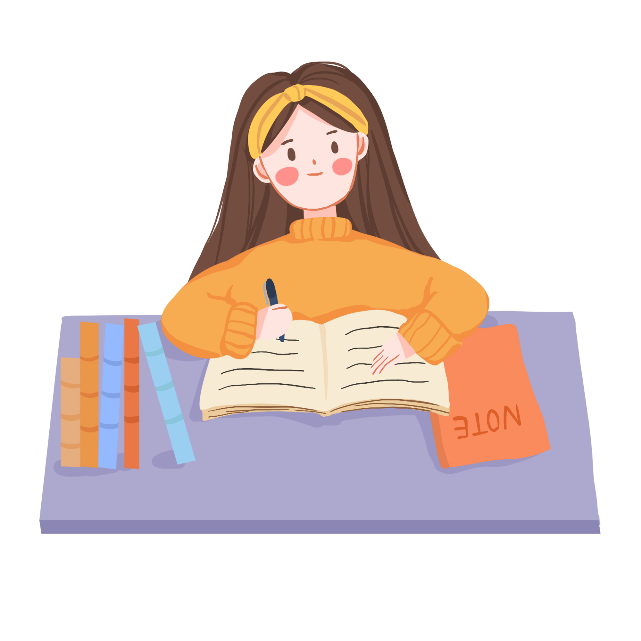 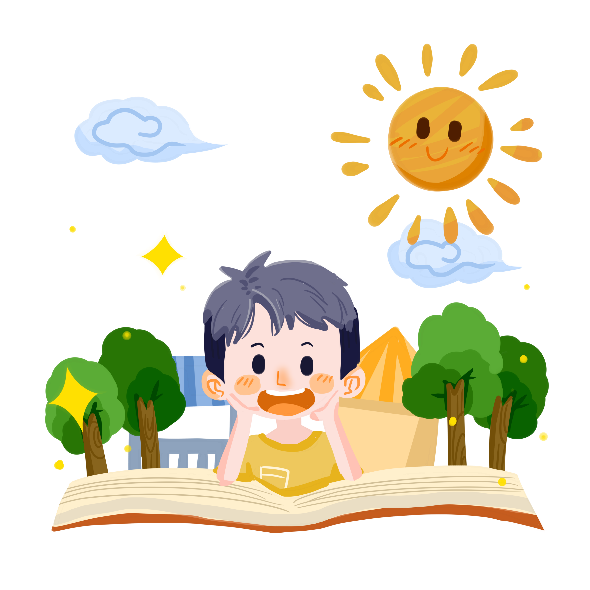 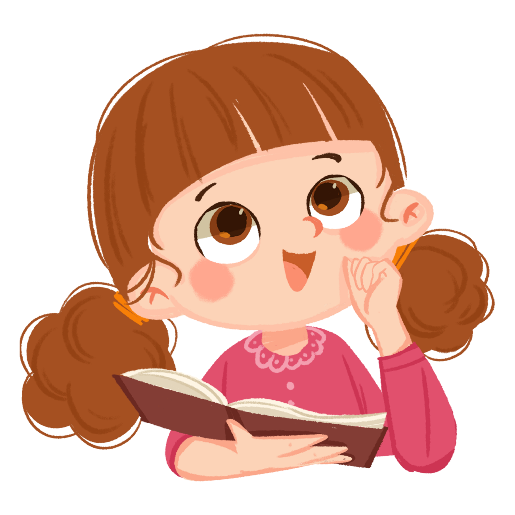 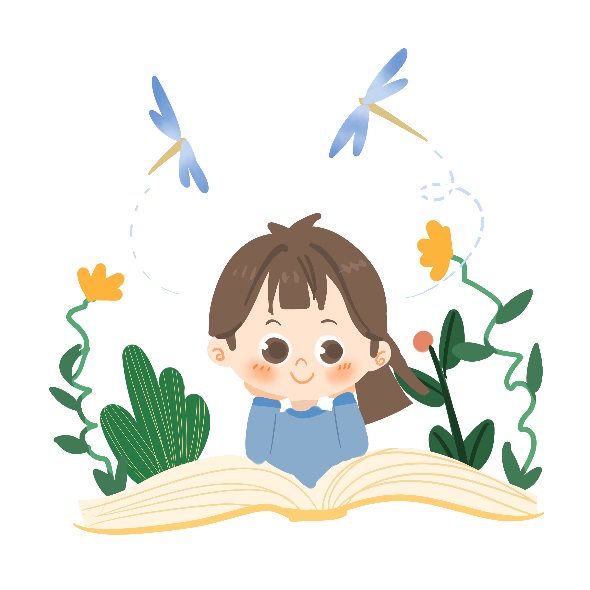 [Speaker Notes: Gv kích vào từng hình ảnh để đến slide câu hỏi. Nhấn vào khung chữ Thử tài trí nhớ đến đến bài mới]
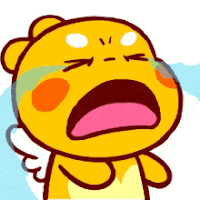 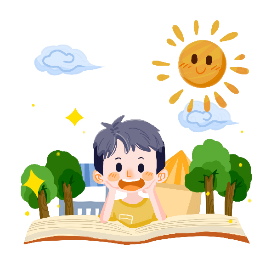 Kết quả phép tính:
865 250 : 5 = ?
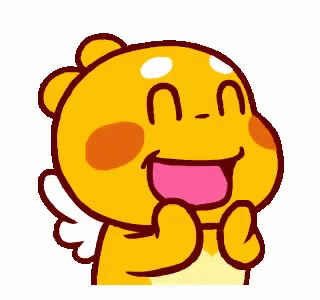 173 040
173 050
173 150
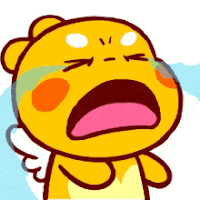 [Speaker Notes: Nhấn vào hình ảnh trên câu hỏi để quay lại slide trò chơi]
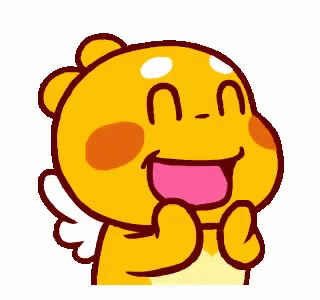 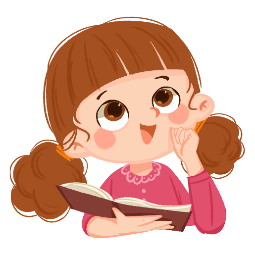 Kết quả phép tính:
52 281 : 9 = ?
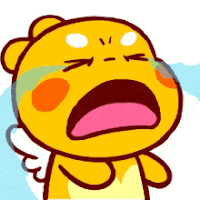 5 808
5 807
5 809
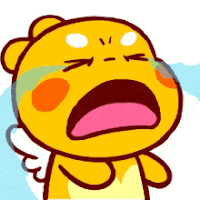 [Speaker Notes: Nhấn vào hình ảnh trên câu hỏi để quay lại slide trò chơi]
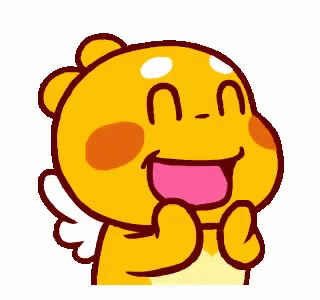 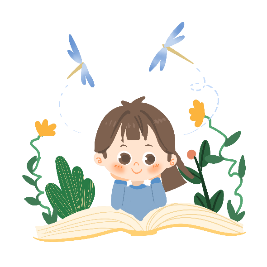 Kết quả phép tính:
8 288 : 8 = ?
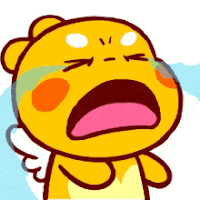 1 037
1 035
1 036
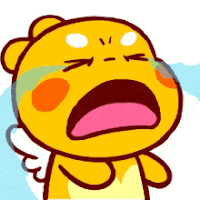 [Speaker Notes: Nhấn vào hình ảnh trên câu hỏi để quay lại slide trò chơi]
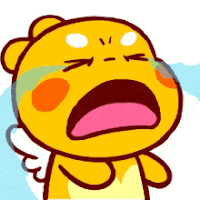 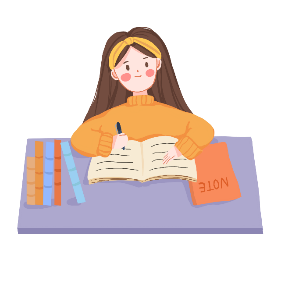 Kết quả phép tính:
865 225 : 5 = ?
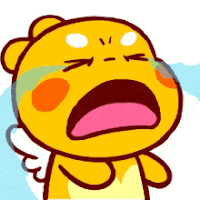 173 045
173 055
173 040
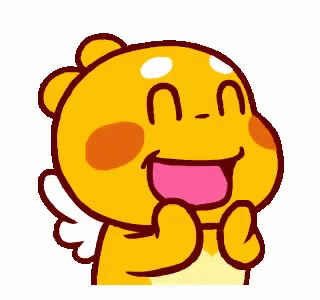 [Speaker Notes: Nhấn vào hình ảnh trên câu hỏi để quay lại slide trò chơi]
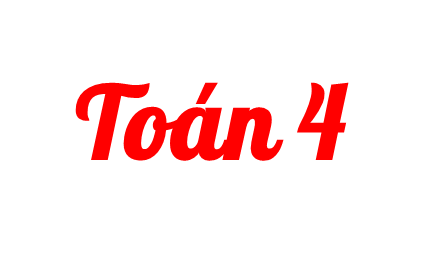 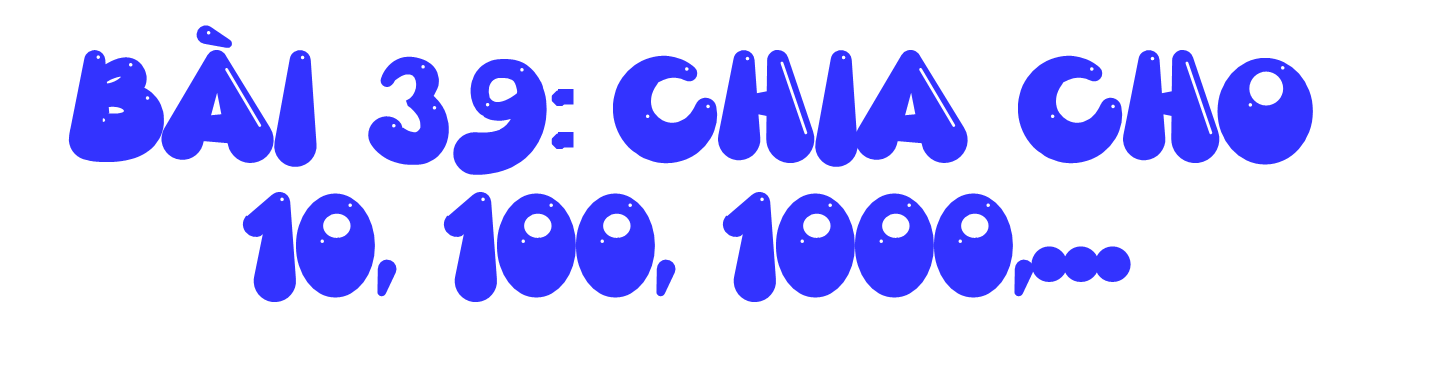 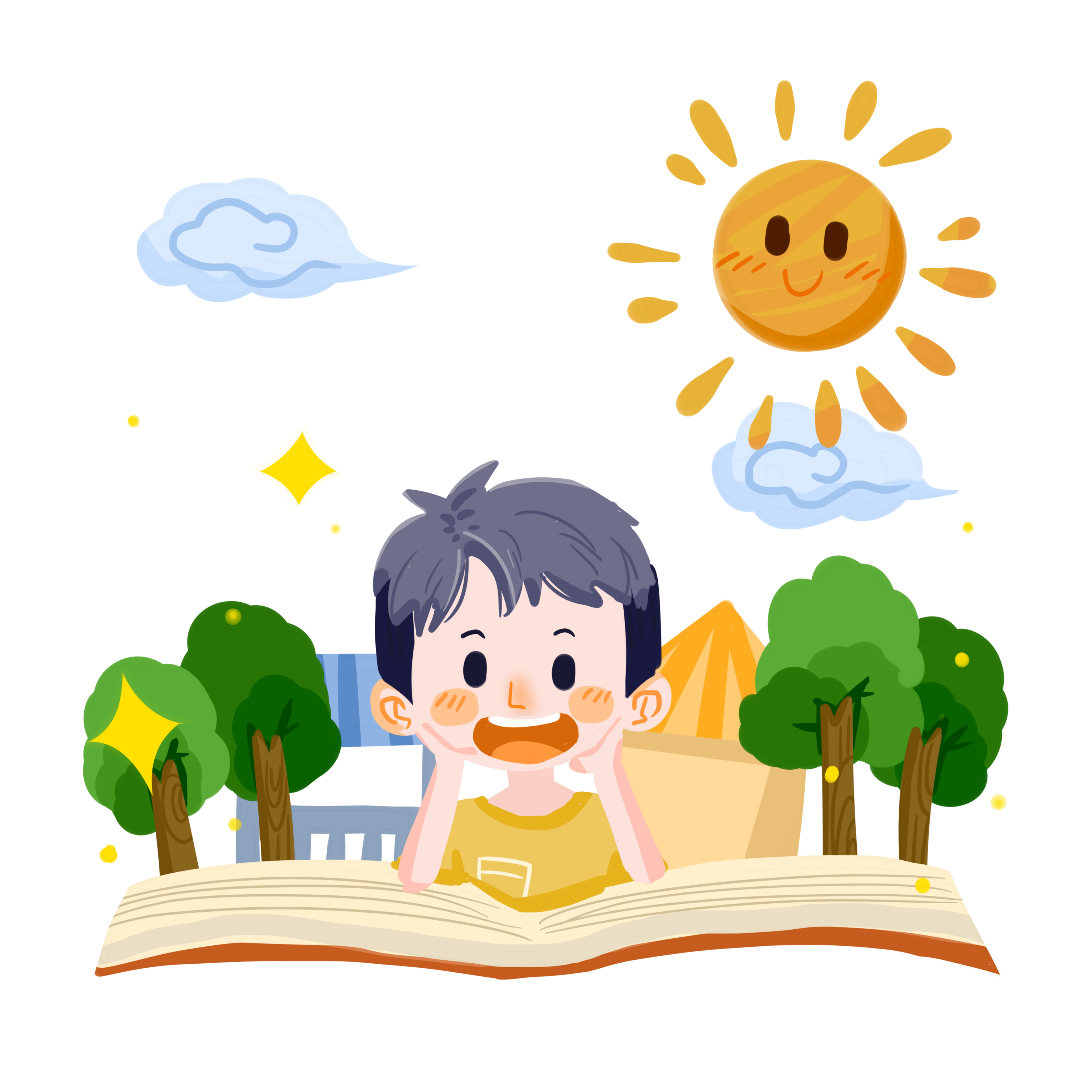 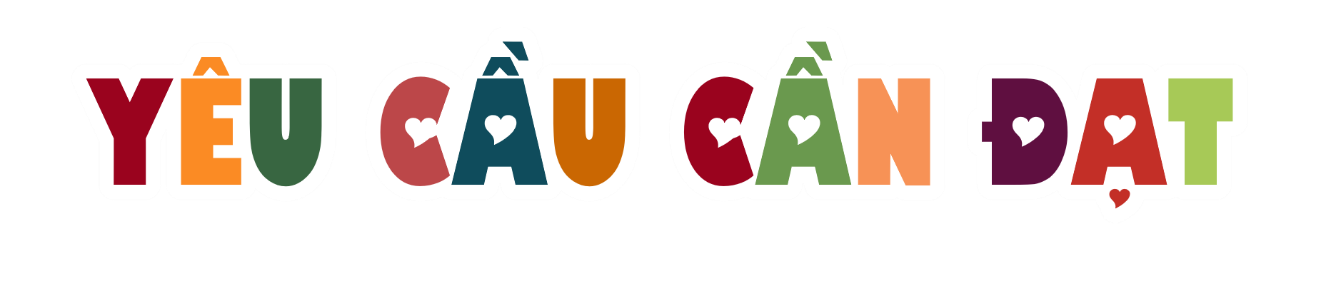 Biết cách thực hiện phép chia một số tự nhiên cho 10, 100, 1000,...
Vận dụng để tính nhanh, tính nhẩm khi chia cho 10, 100, 1000,...
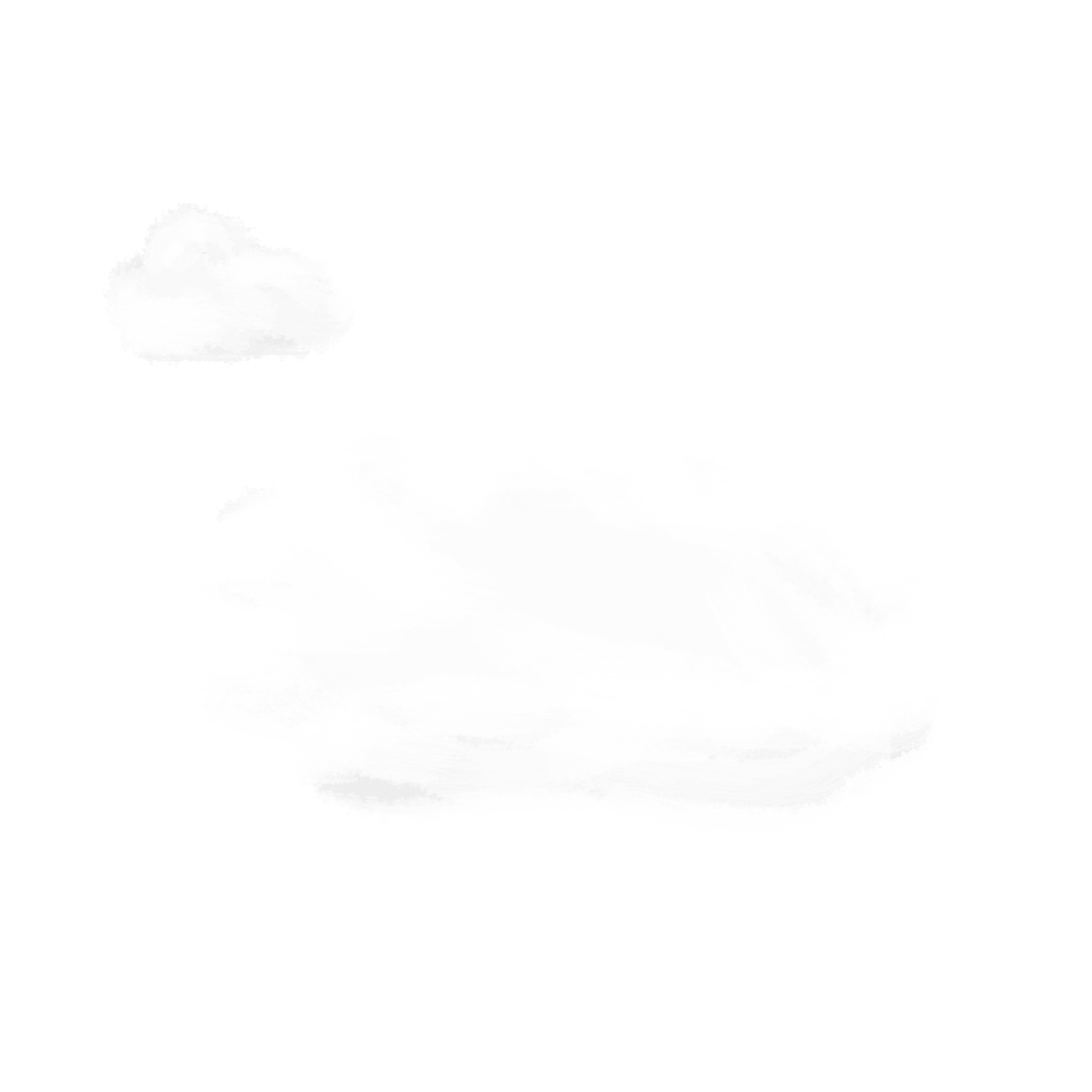 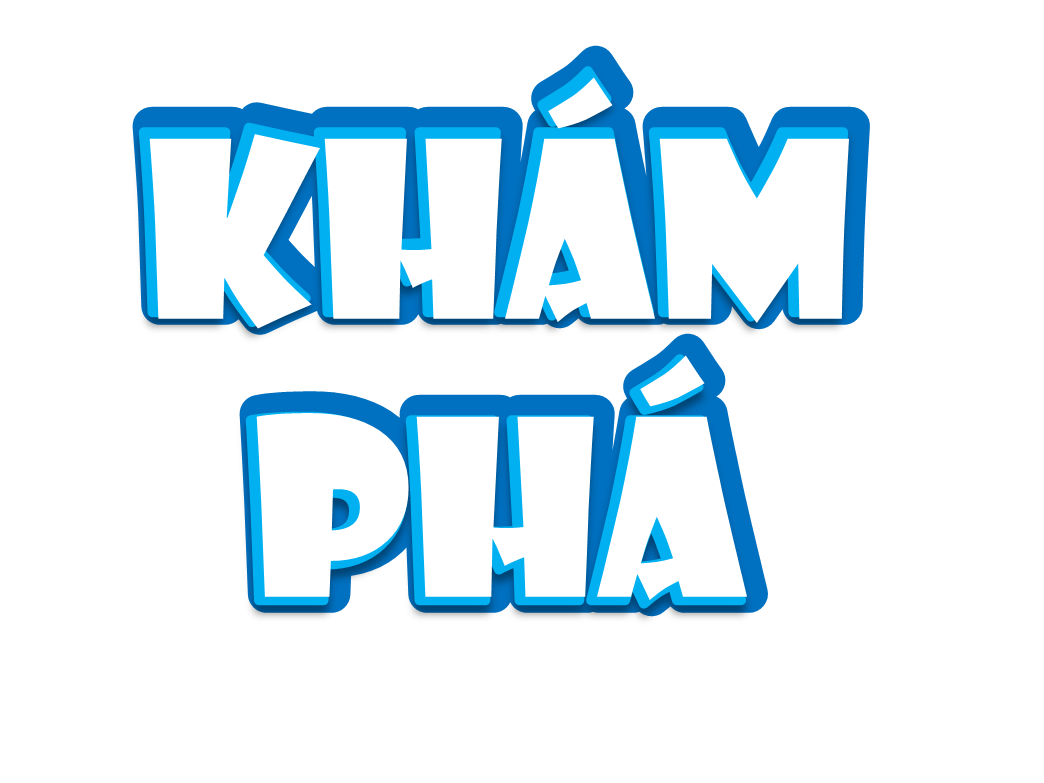 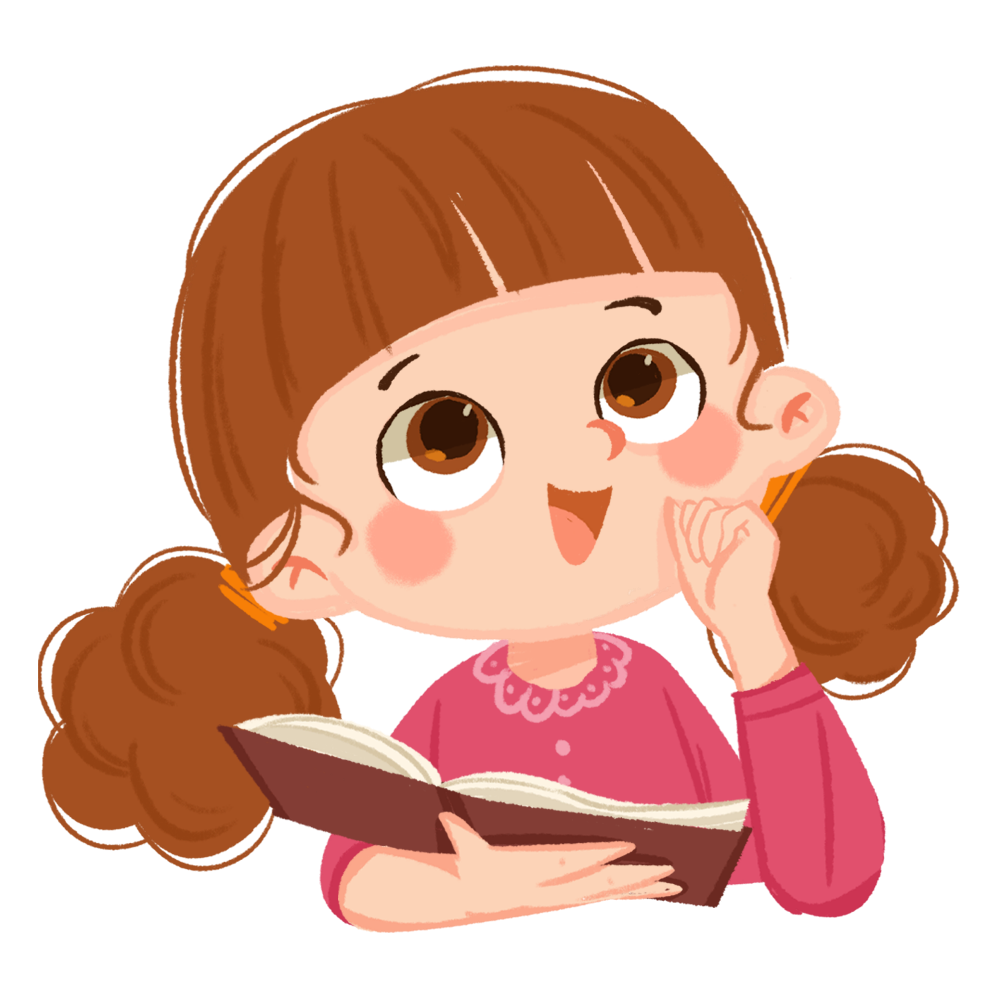 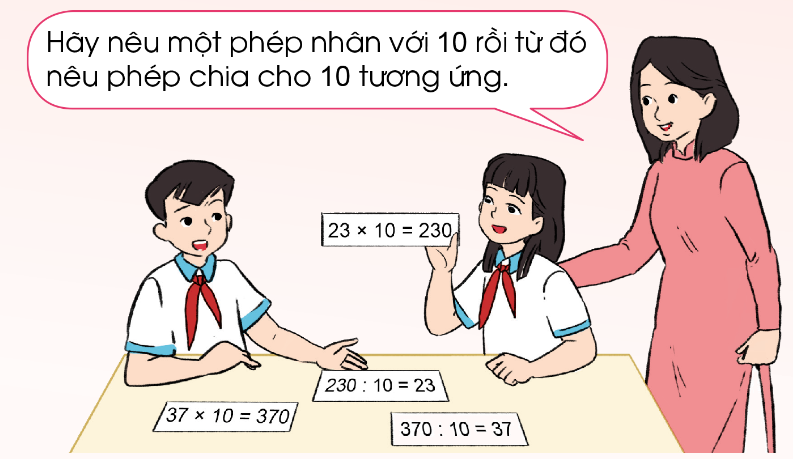 Yêu cầu của cô giáo là gì?
a. Tính  230 : 10 = ?
230 : 10 = 23 vì 23 x 10 = 230.
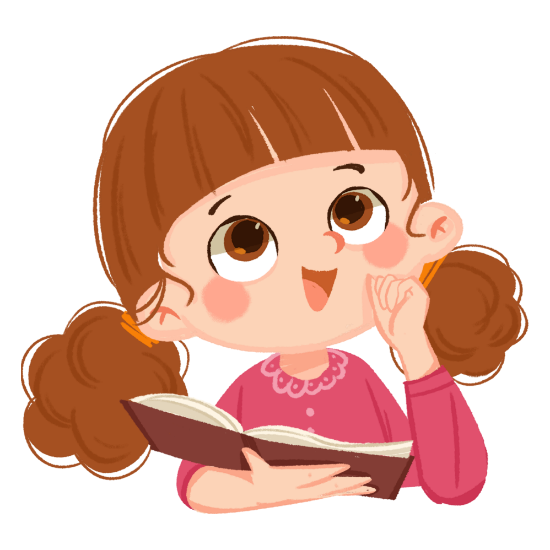 Khi chia 230 cho 10 ta chỉ việc bỏ bớt đi một chữ số 0 ở bên phải của số 230.
b. Tính 2 300 : 100 = ?
2 300 : 100 = 23 vì 23 x 100 = 2 300.
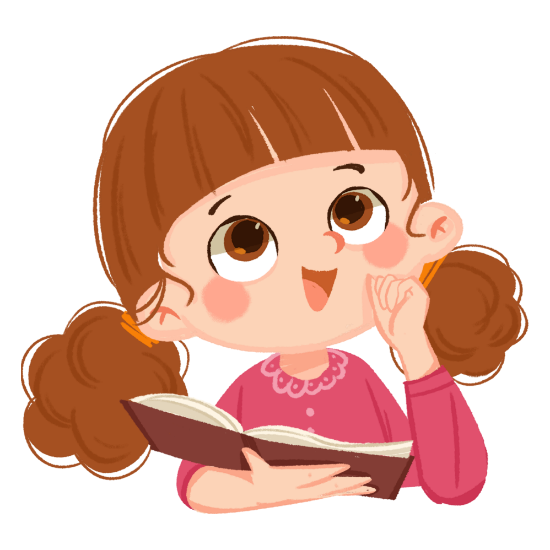 Khi chia 2 300 chia cho 100 ta chỉ việc bỏ bớt đi hai chữ số 0 ở bên phải của 2 300.
Khi chia số tròn chục, tròn trăm, tròn nghìn, ... cho 10, 100, 1000,... ta chỉ việc bỏ bớt đi một, hai, ba,... chữ số 0 ở bên phải số đó.
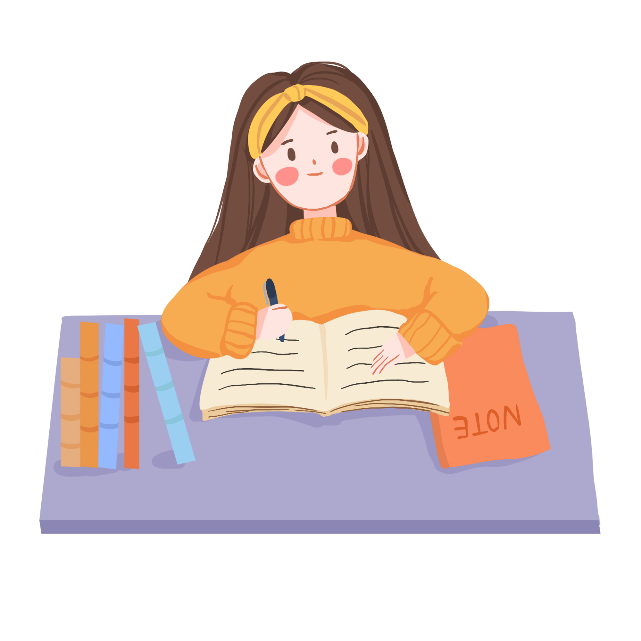 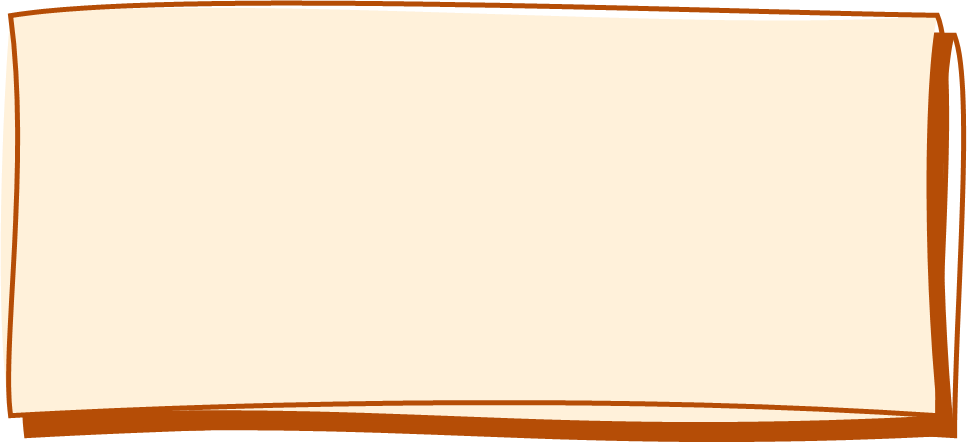 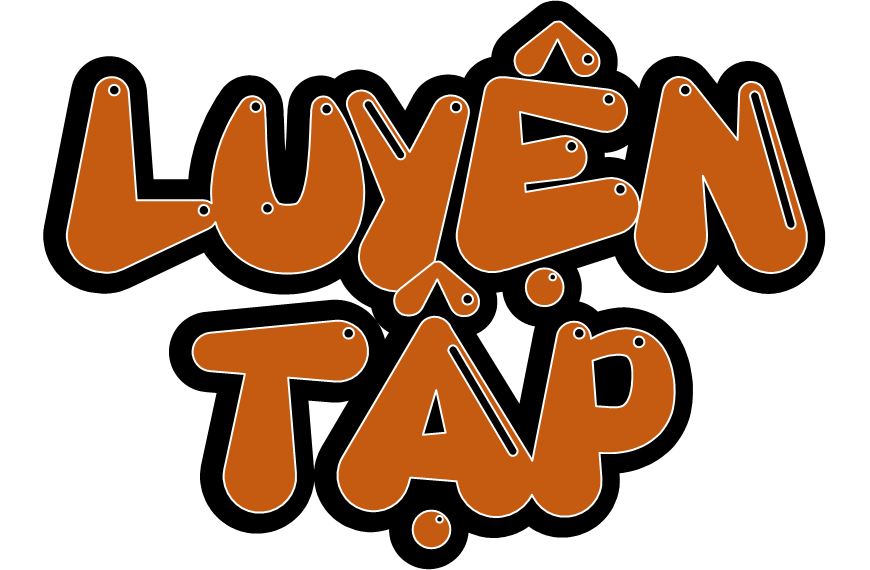 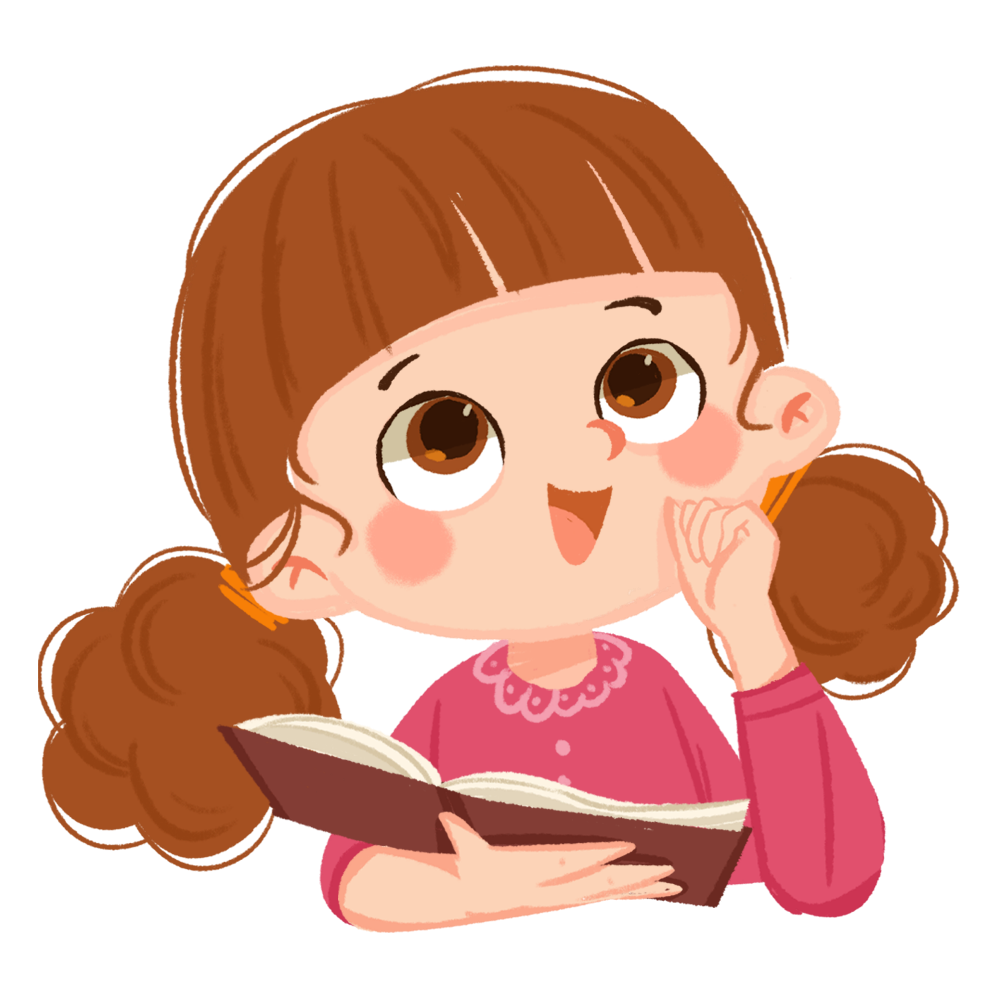 1. Tính nhẩm?
a)
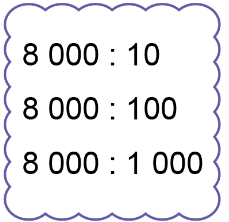 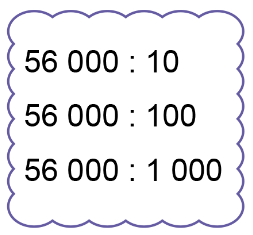 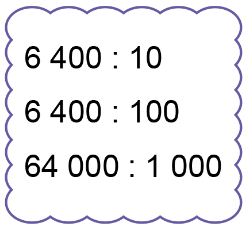 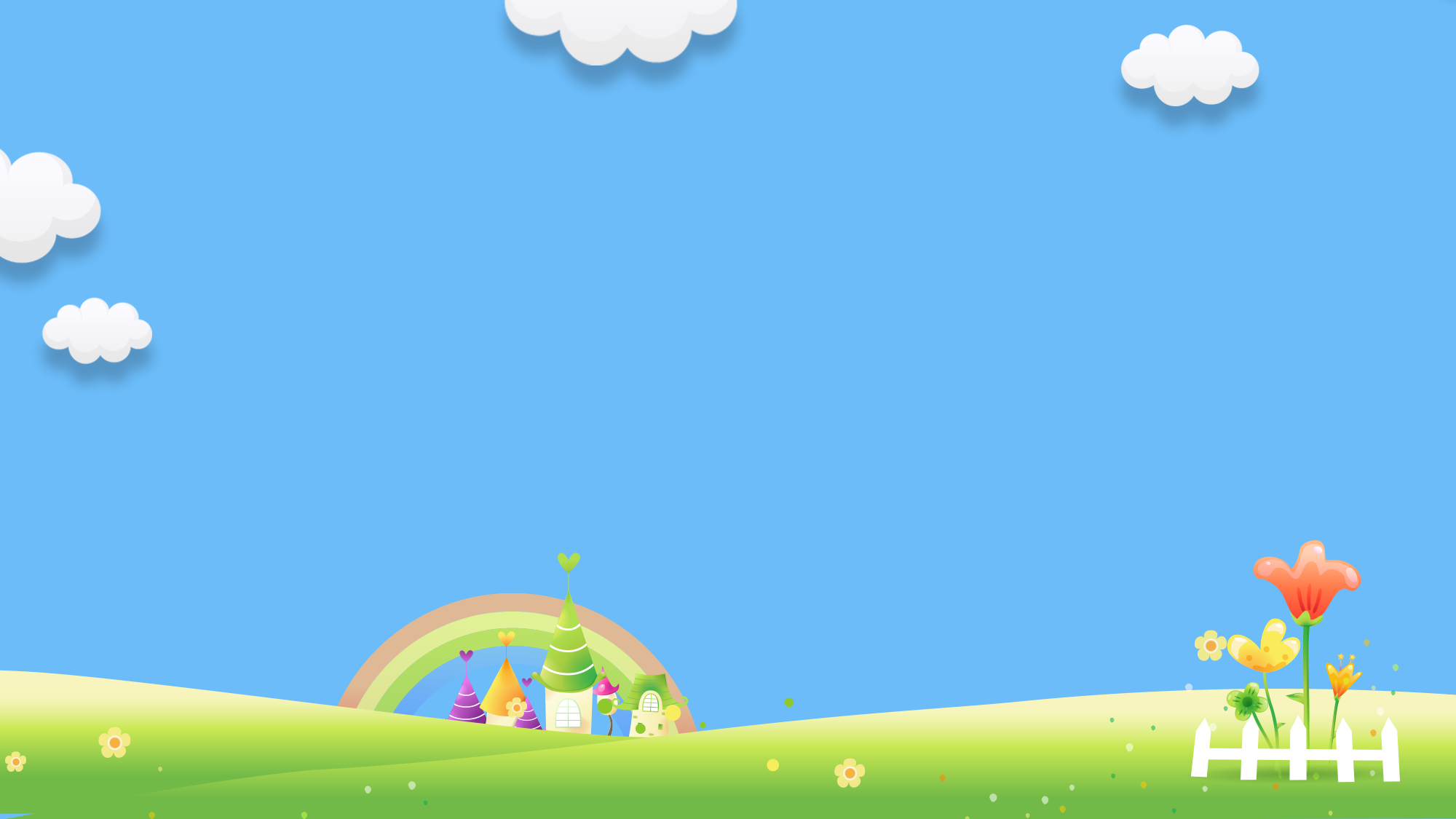 Học tiếp
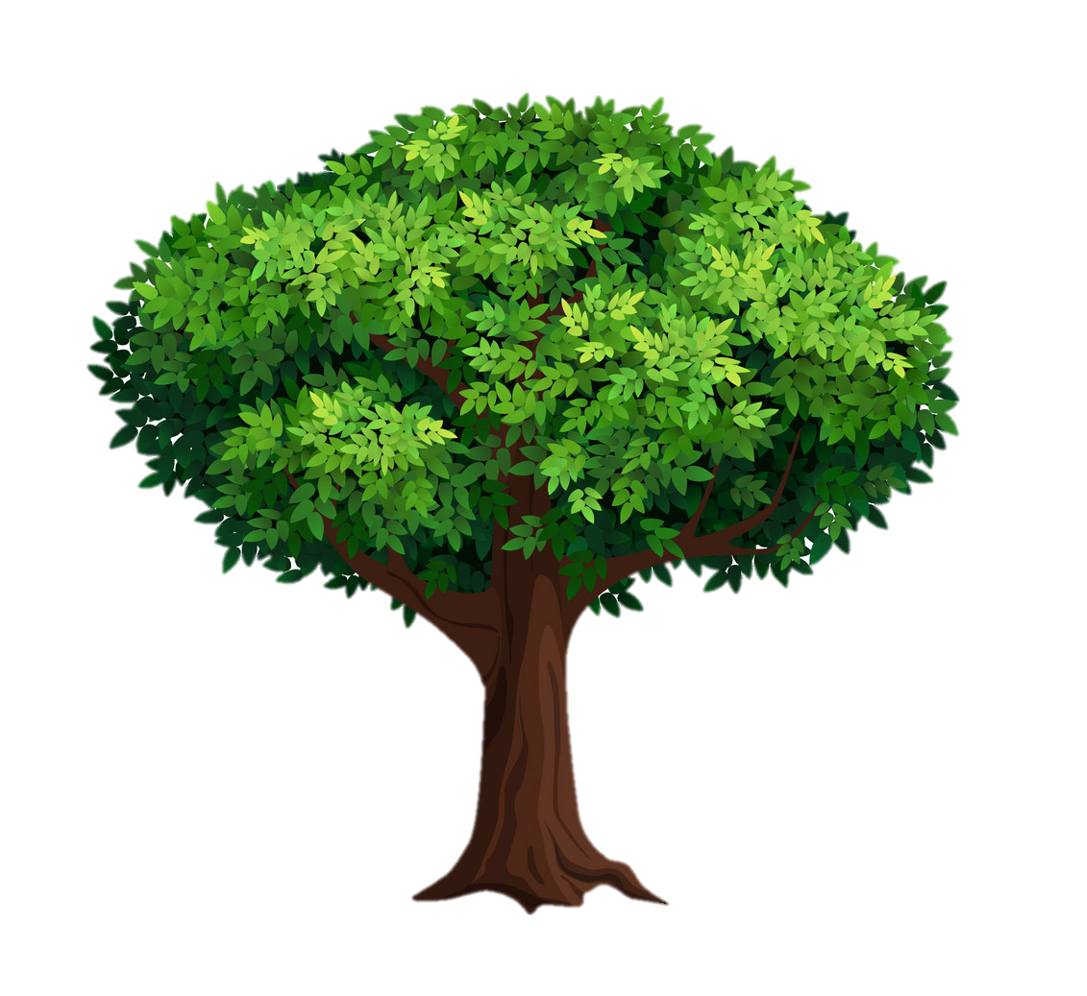 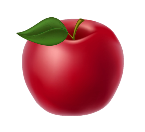 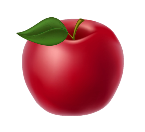 Trò chơi
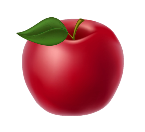 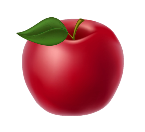 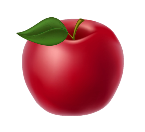 HÁI TÁO
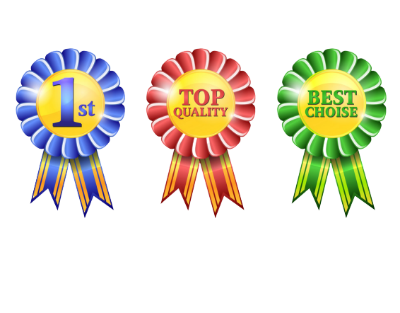 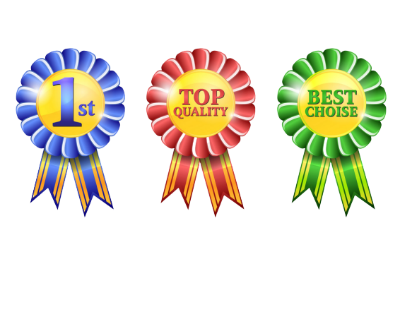 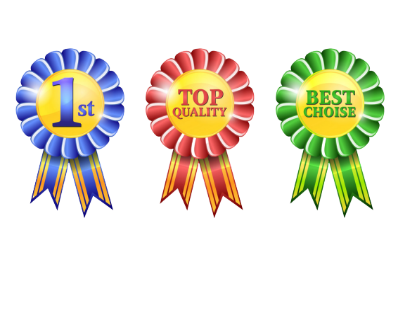 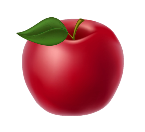 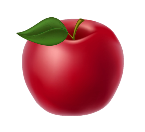 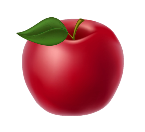 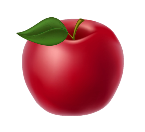 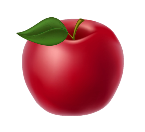 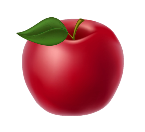 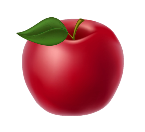 2
1
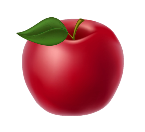 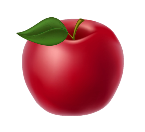 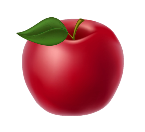 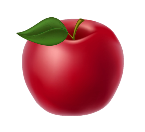 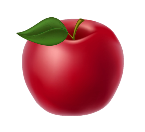 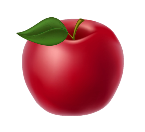 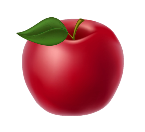 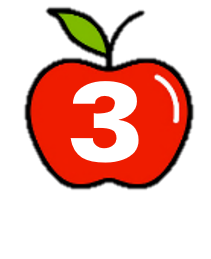 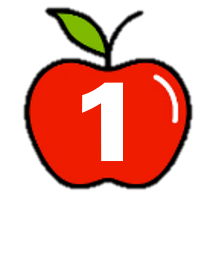 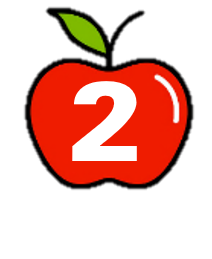 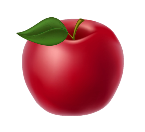 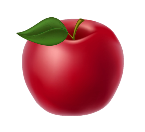 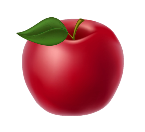 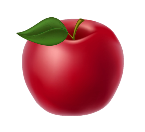 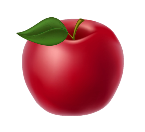 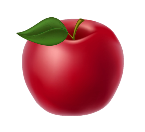 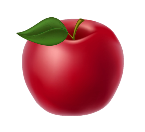 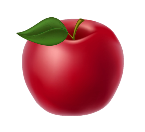 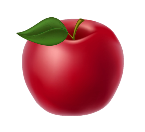 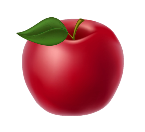 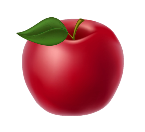 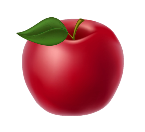 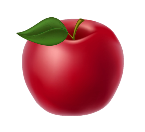 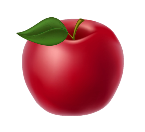 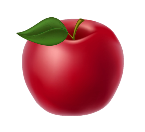 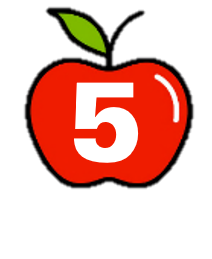 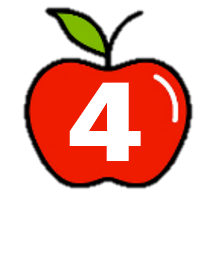 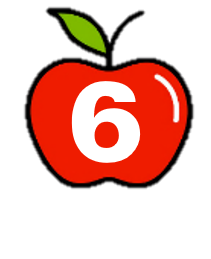 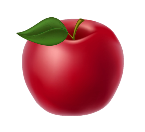 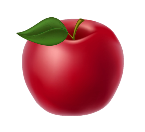 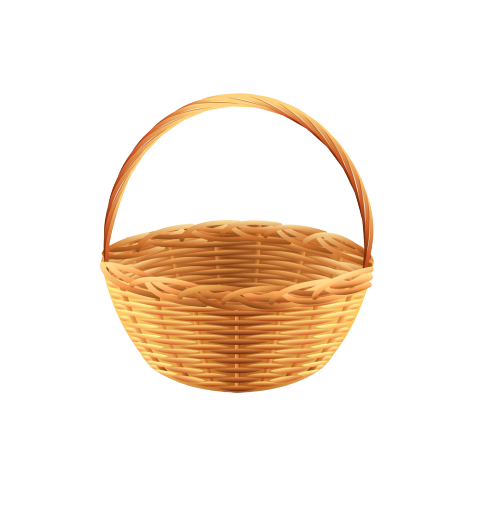 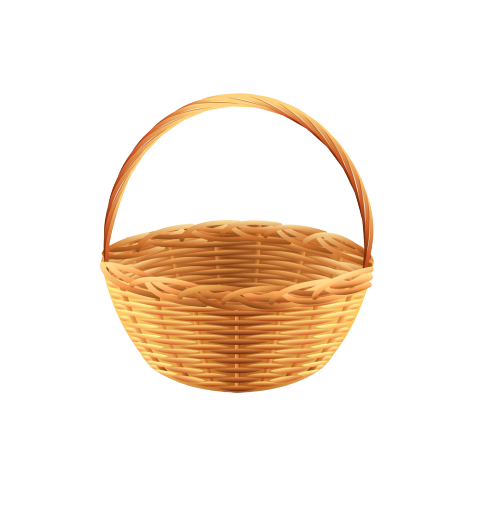 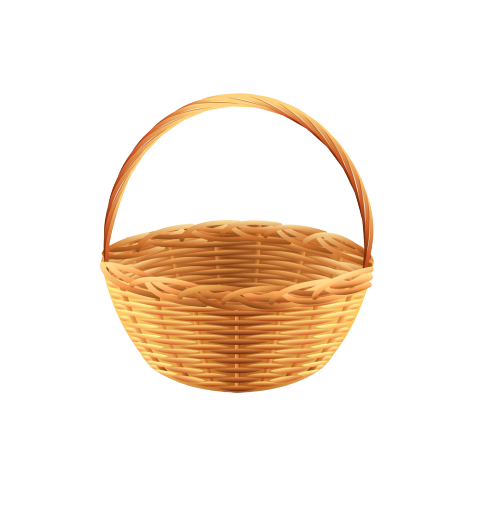 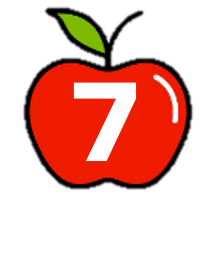 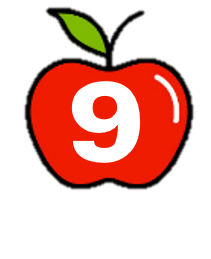 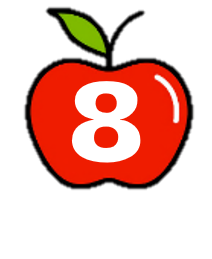 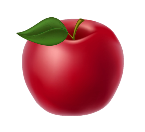 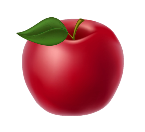 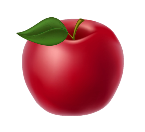 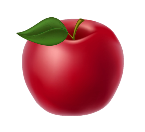 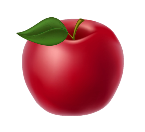 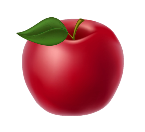 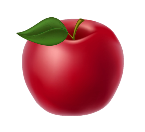 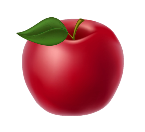 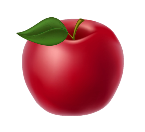 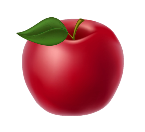 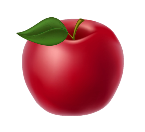 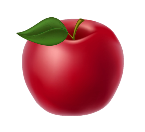 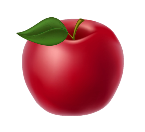 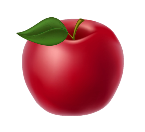 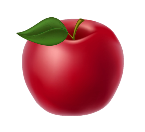 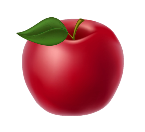 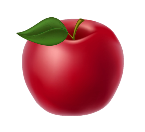 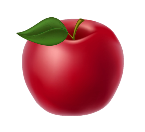 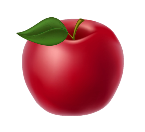 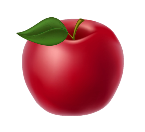 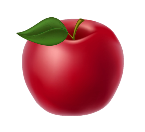 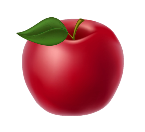 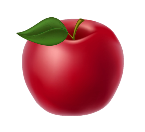 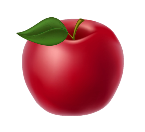 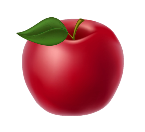 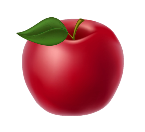 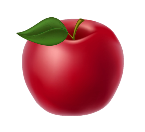 [Speaker Notes: Đội nào trả lời đúng. Bấm vào giỏ của đội ấy để táo rơi xuống]
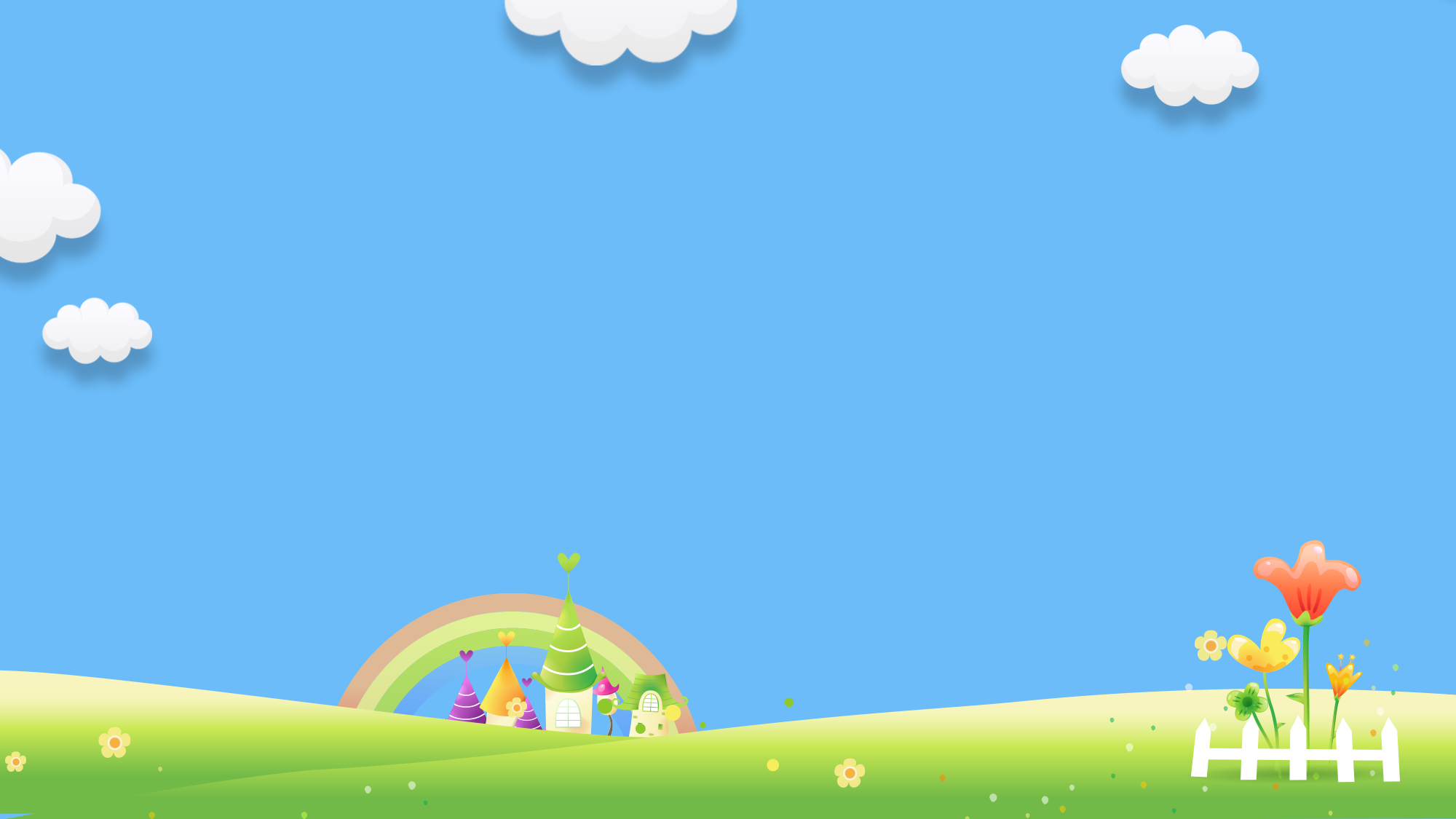 8 000 : 10 = ?
800
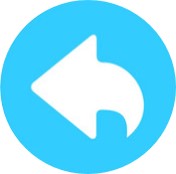 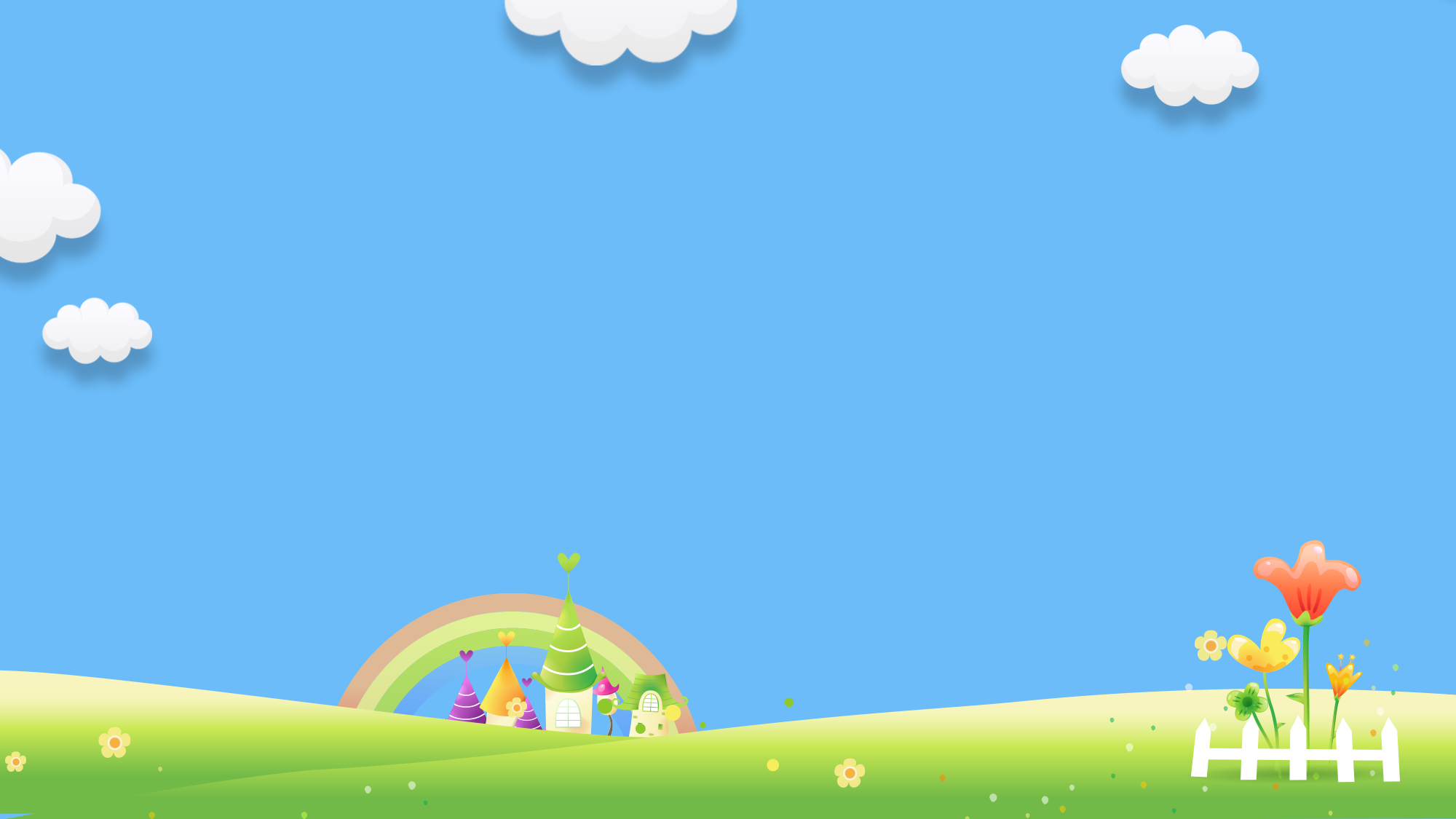 8 000 : 100 = ?
80
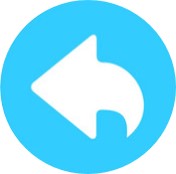 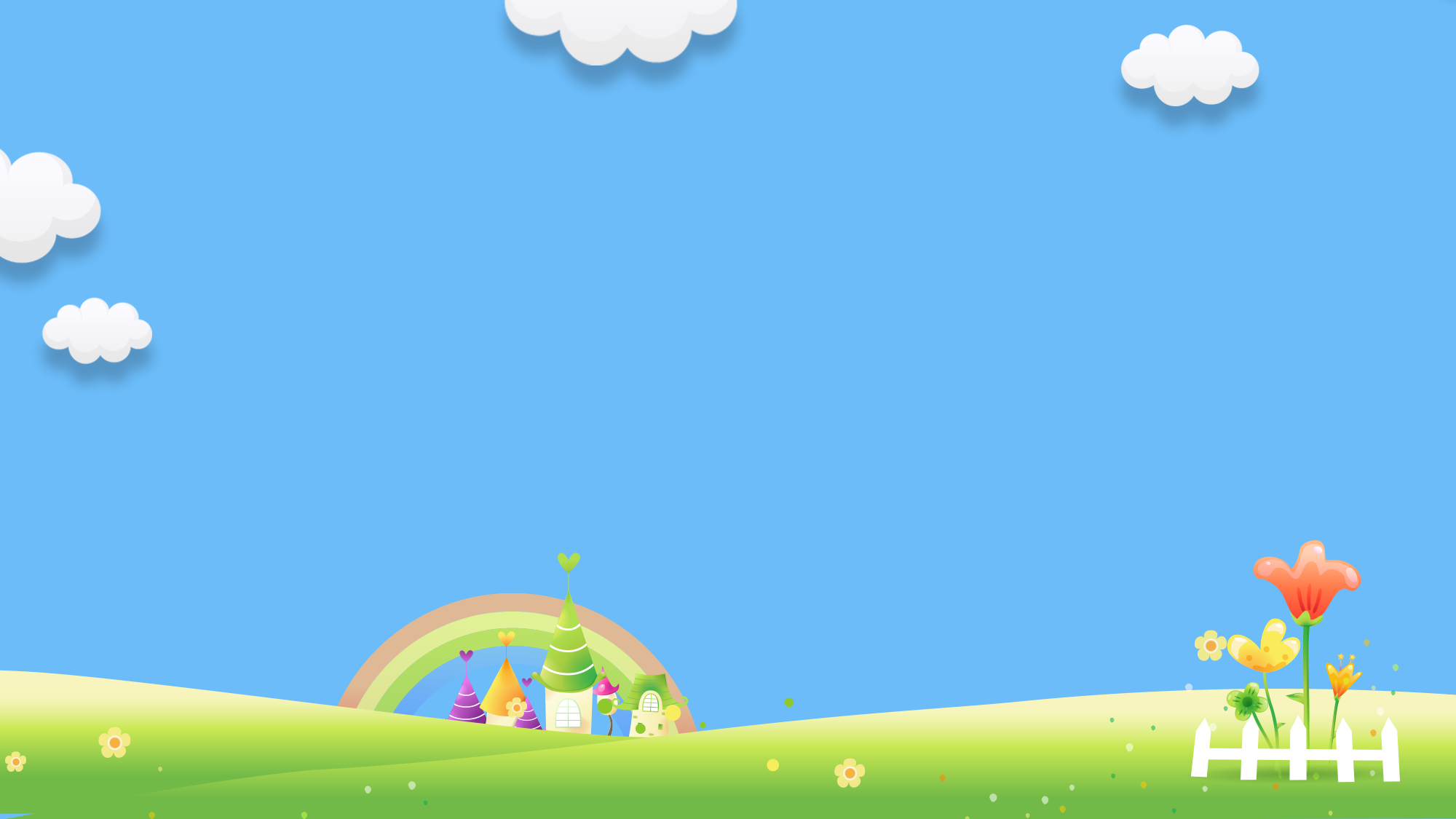 8 000 : 1 000 = ?
8
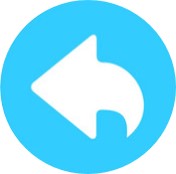 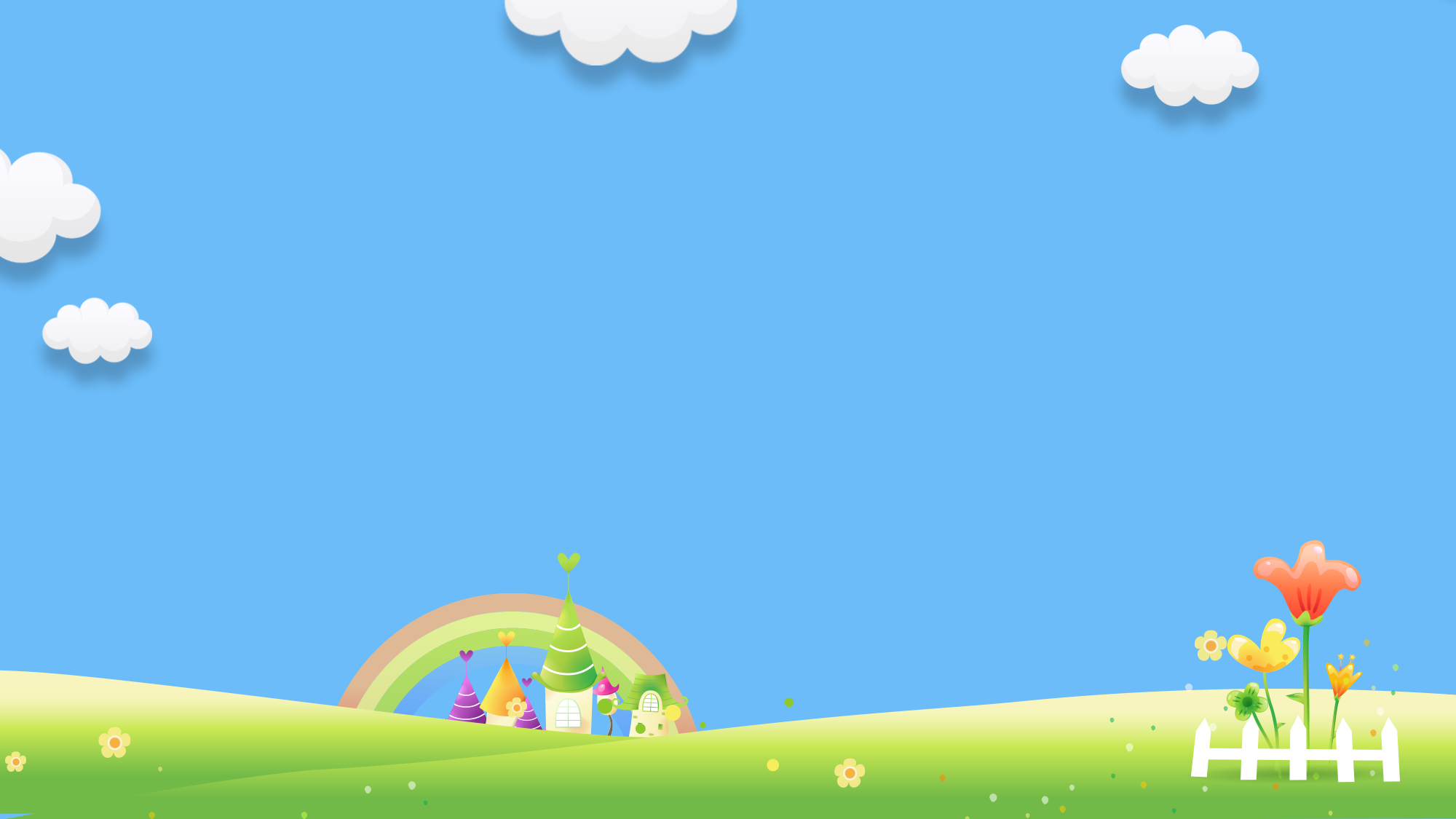 56 000 : 10 = ?
5 600
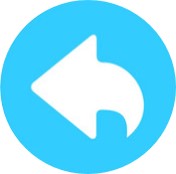 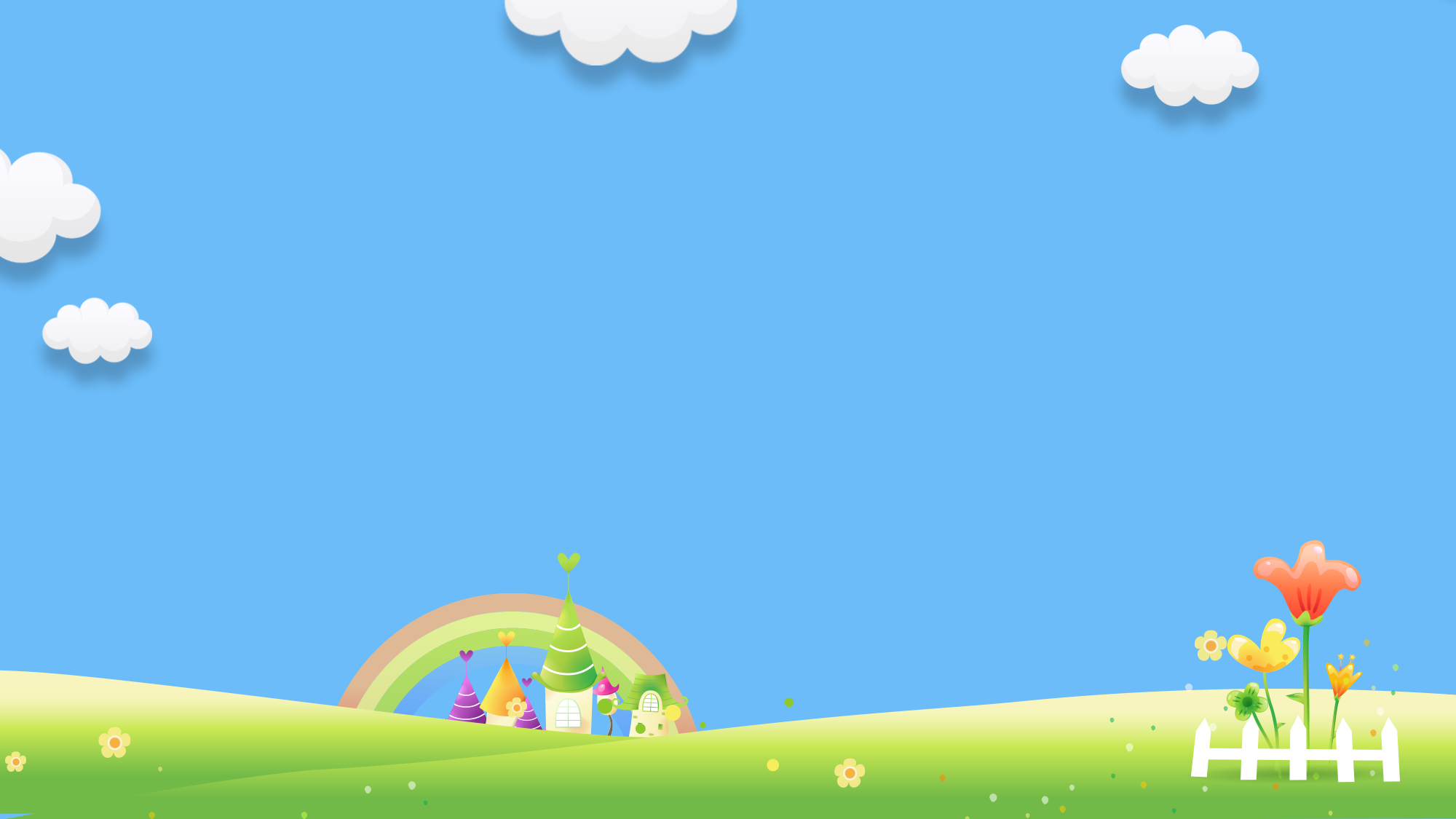 56 000 : 100 = ?
560
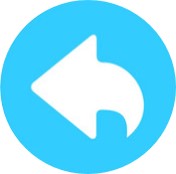 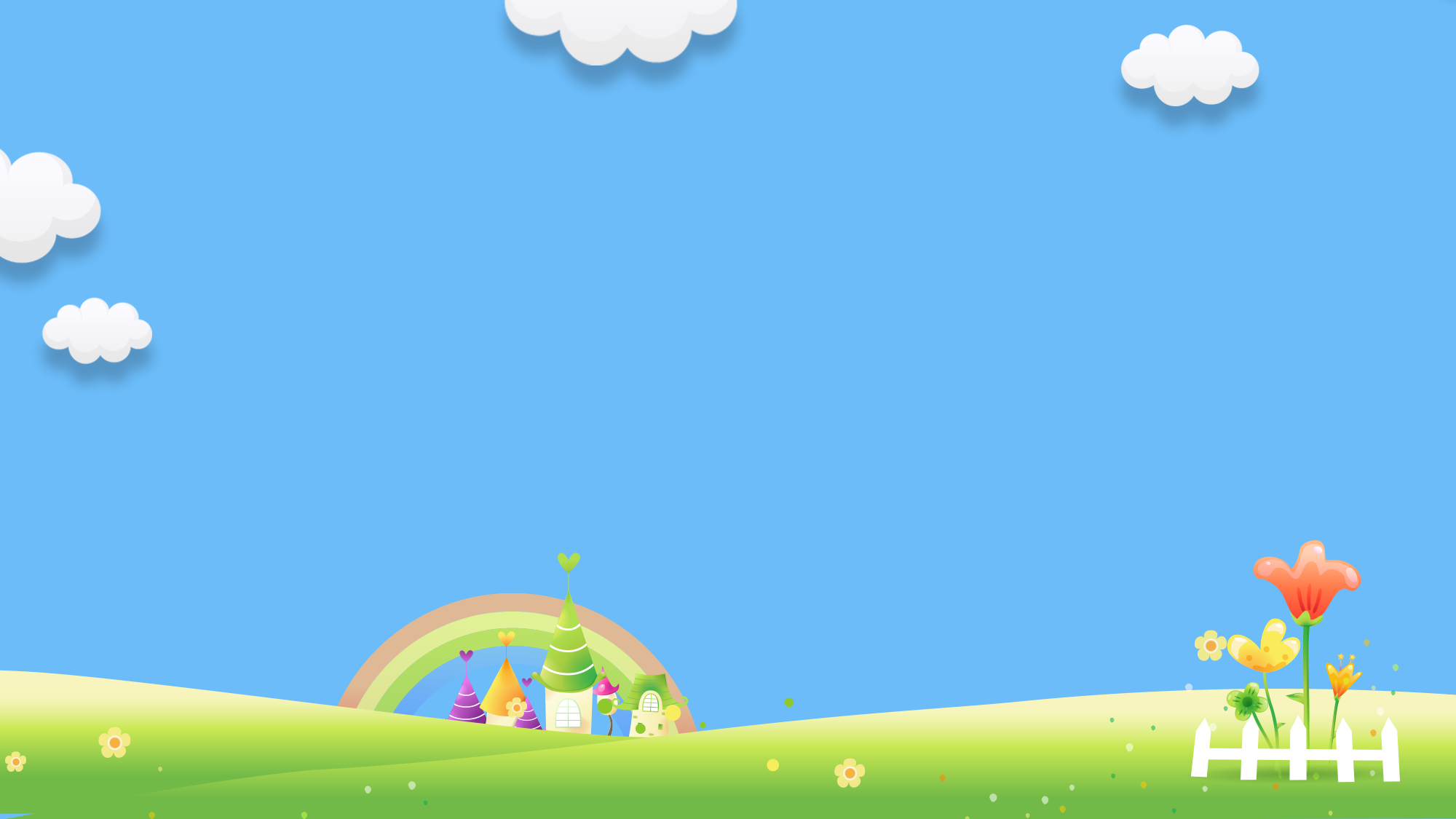 56 000 : 1 000 = ?
56
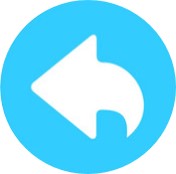 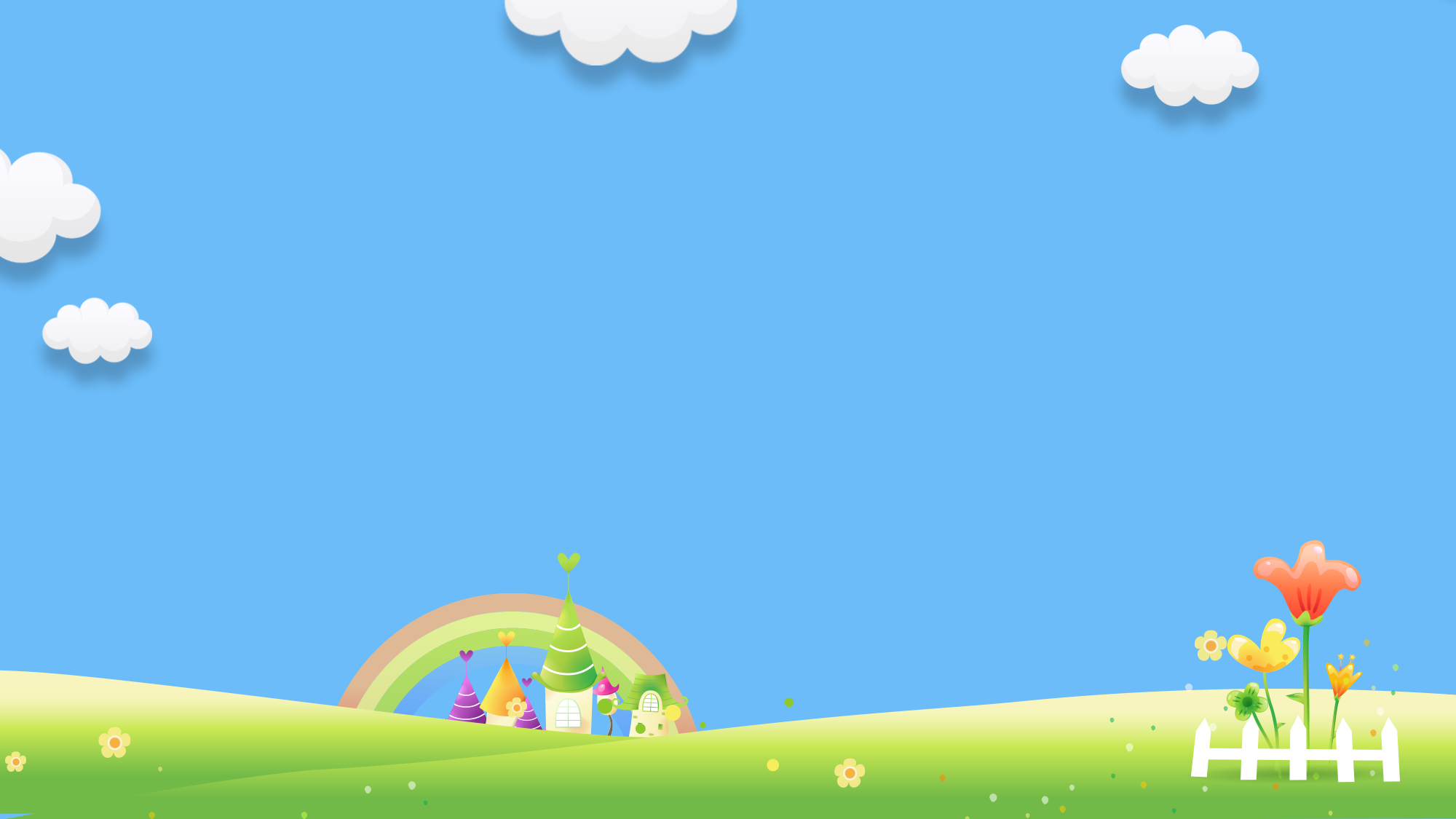 6 400 : 10 = ?
640
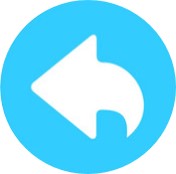 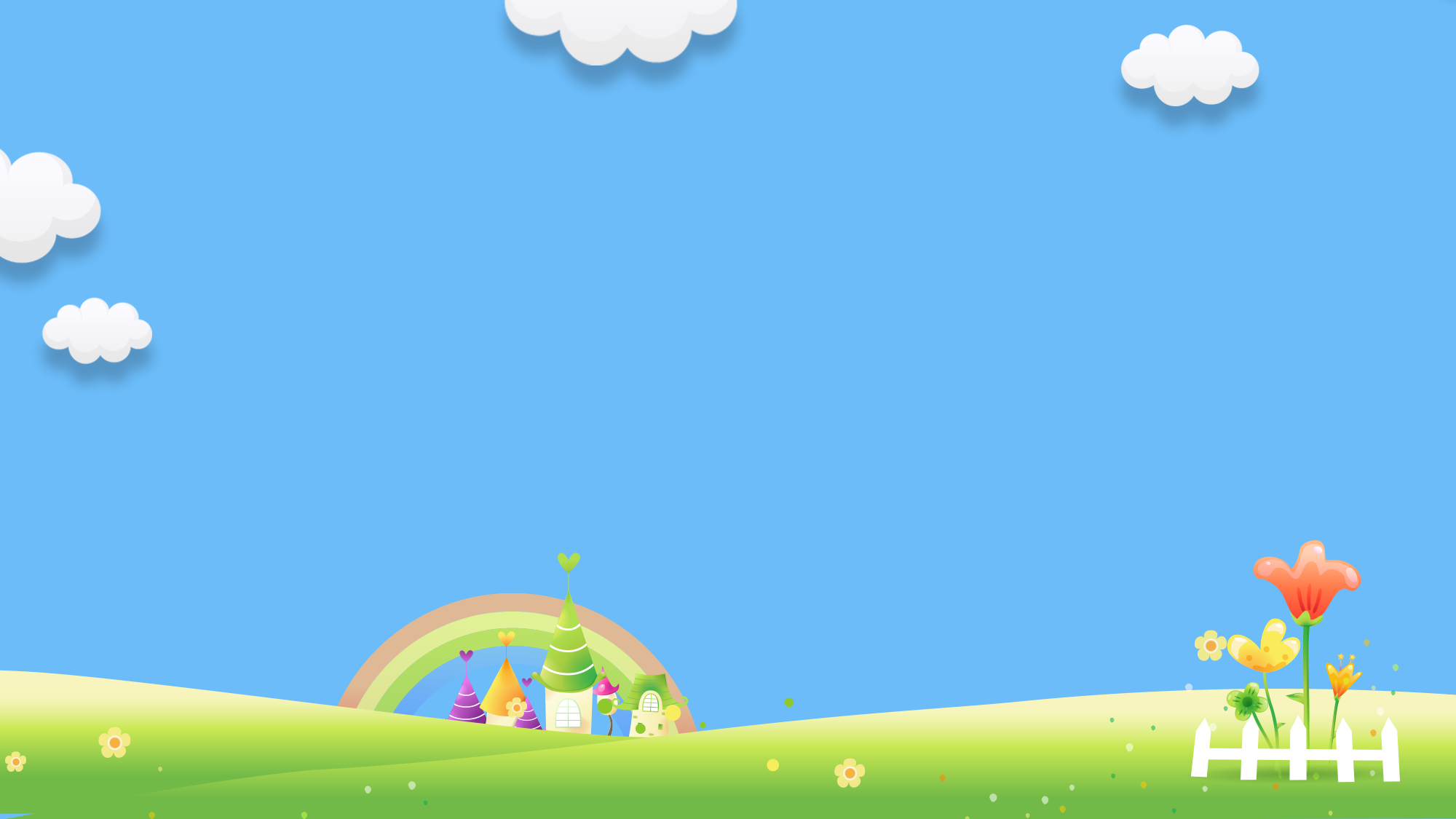 6 400 : 100 = ?
64
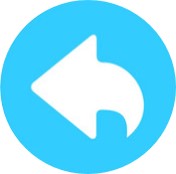 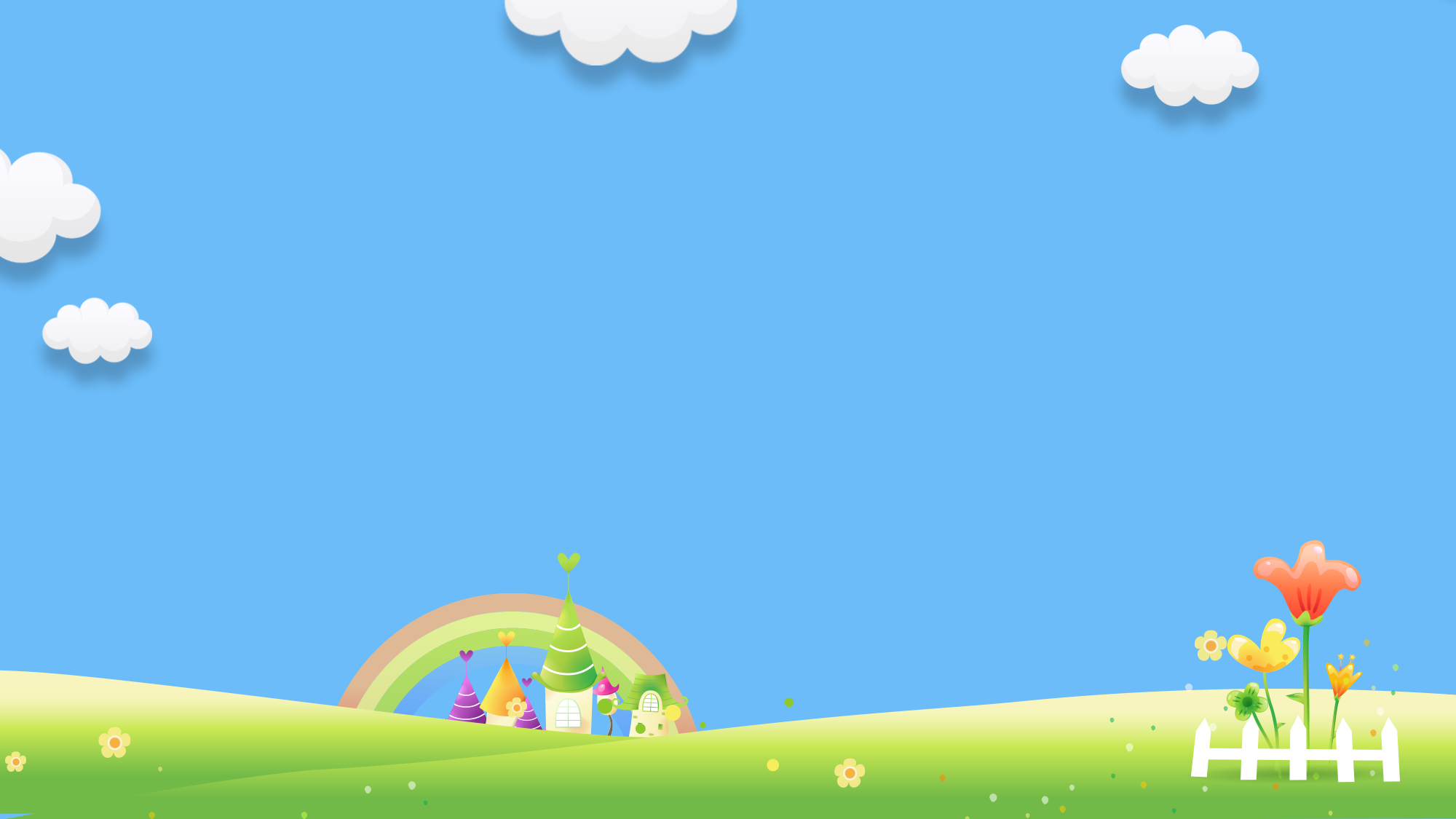 64 000 : 1 000 = ?
64
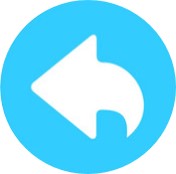 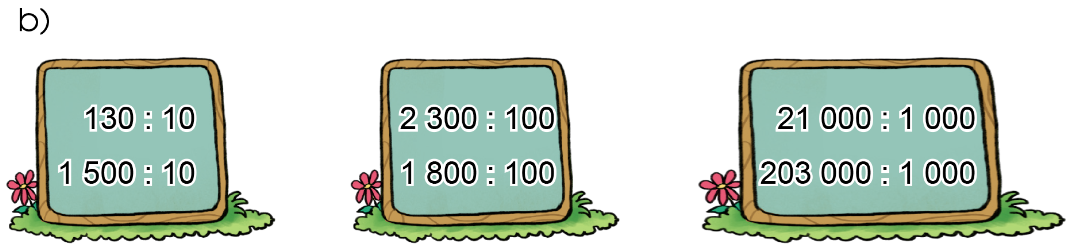 = 23
= 21
= 13
= 18
= 203
= 150
2. Tính nhẩm (theo mẫu):
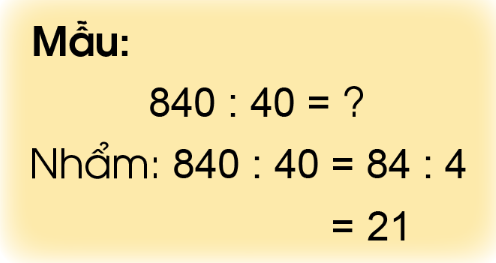 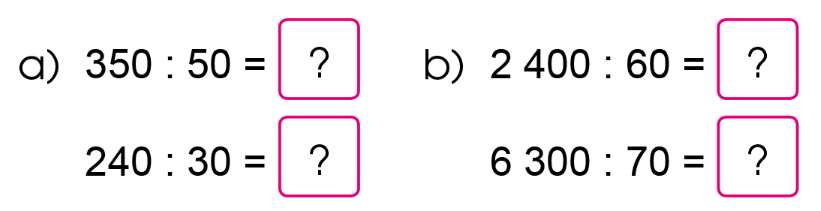 40
7
90
8
[Speaker Notes: GV kích vào con ong để tìm đến kết quả.]
3. Để vận chuyển hết các bao gạo, mỗi bao cân nặng 100 kg, người ta đã dùng một xe ô tô có trọng tải 25 tấn và một xe công-ten-nơ có trọng tải 60 tấn. Hỏi có thể xếp nhiều nhất bao nhiêu bao gạo lên xe ô tô, bao nhiêu bao gạo lên xe công-ten-nơ?
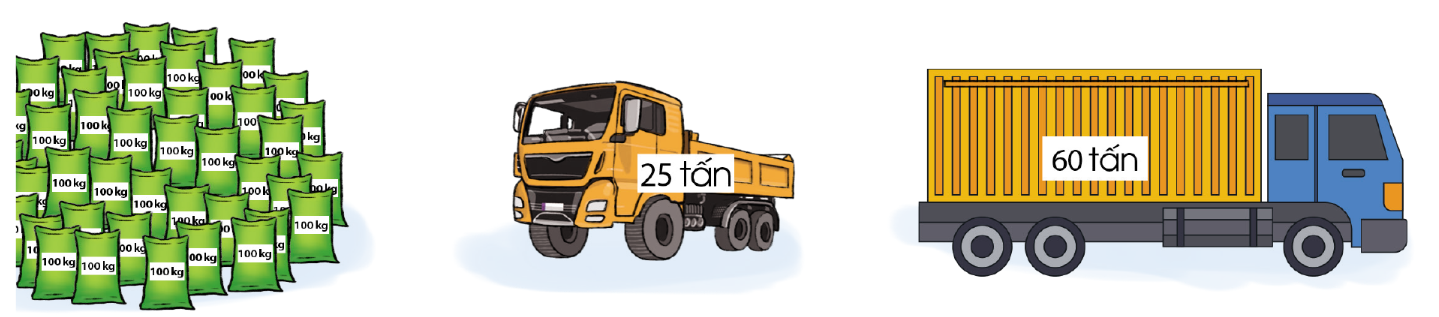 Bài giải:
Đổi: 25 tấn = 25000 kg
60 tấn = 60 000 kg
Ta có: 25000 : 100 = 250
           60 000 : 100 = 600
Vậy có thể xếp lên xe ô tô trọng tải 25 tấn nhiều nhất là 250 bao gạo.
Có thể xếp lên xe công-ten-nơ trọng tải 60 tấn nhiều nhất là 600 bao gạo.
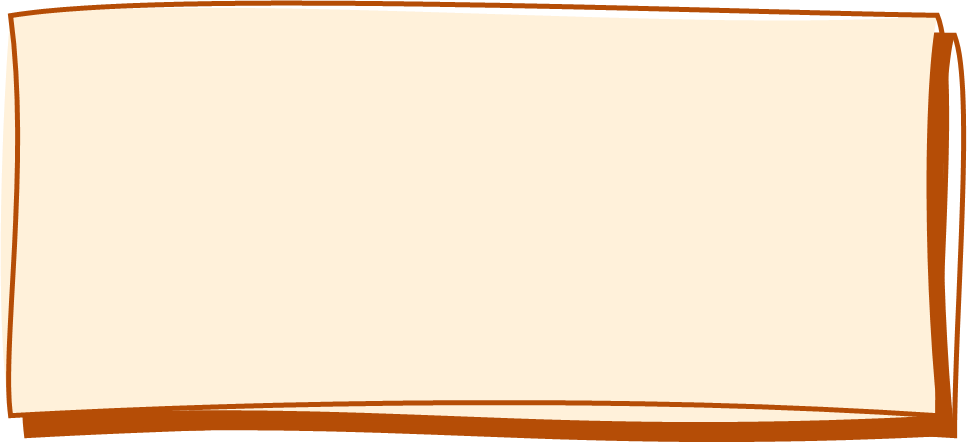 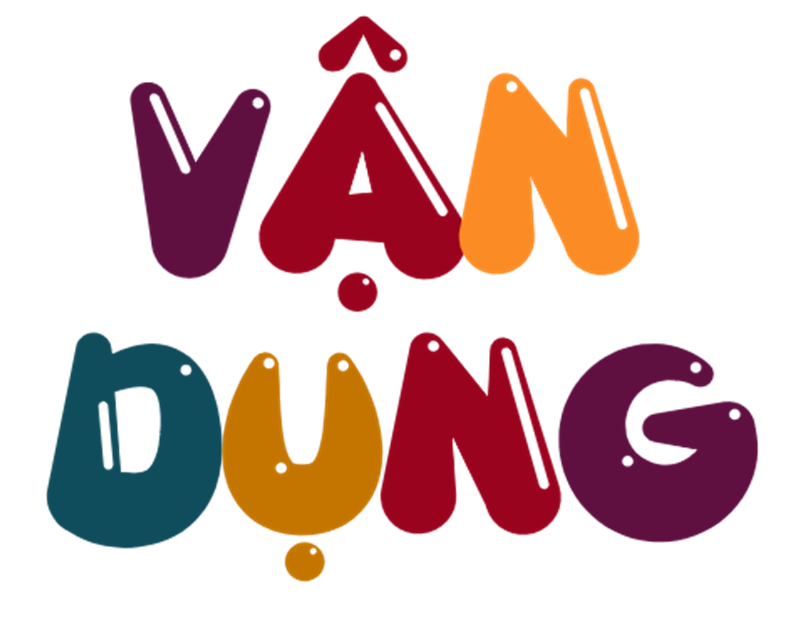 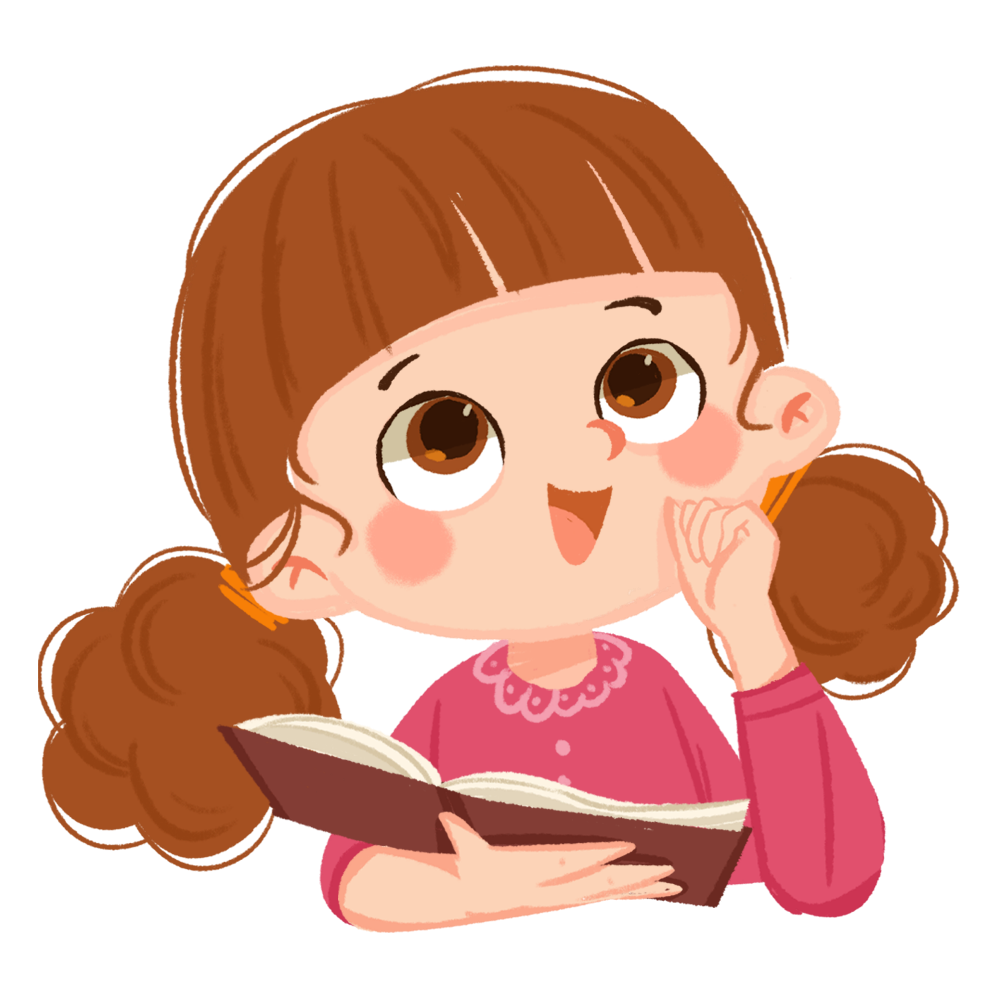 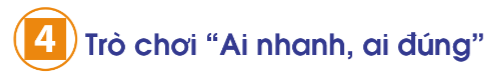 a) Em viết một phép chia cho 10, 100, 1 000, ... Chẳng hạn, 4500 : 100 = ?
Em đố bạn nhẩm nhanh kết quả.
Em và bạn đổi vai cùng chơi.
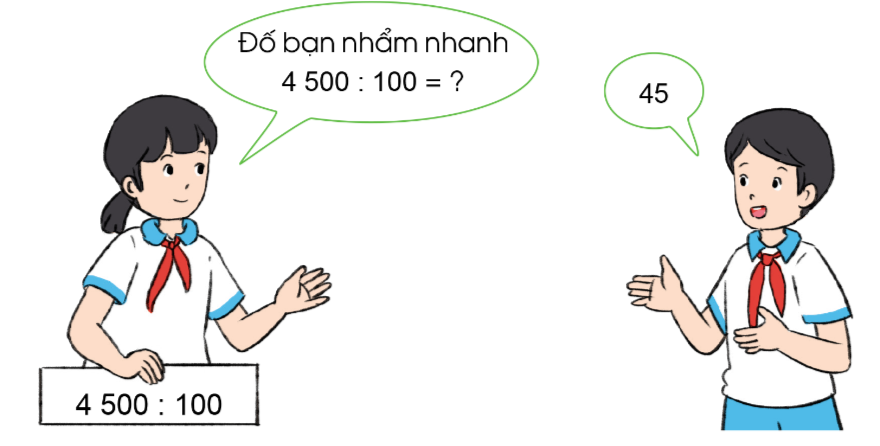 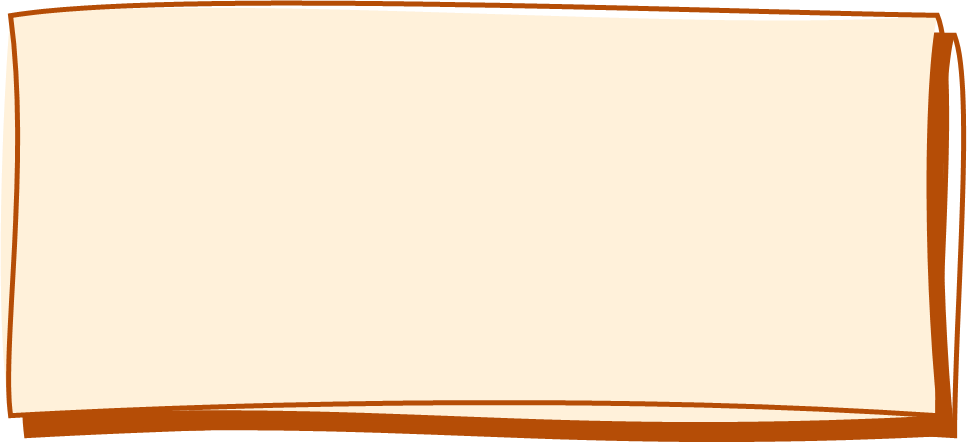 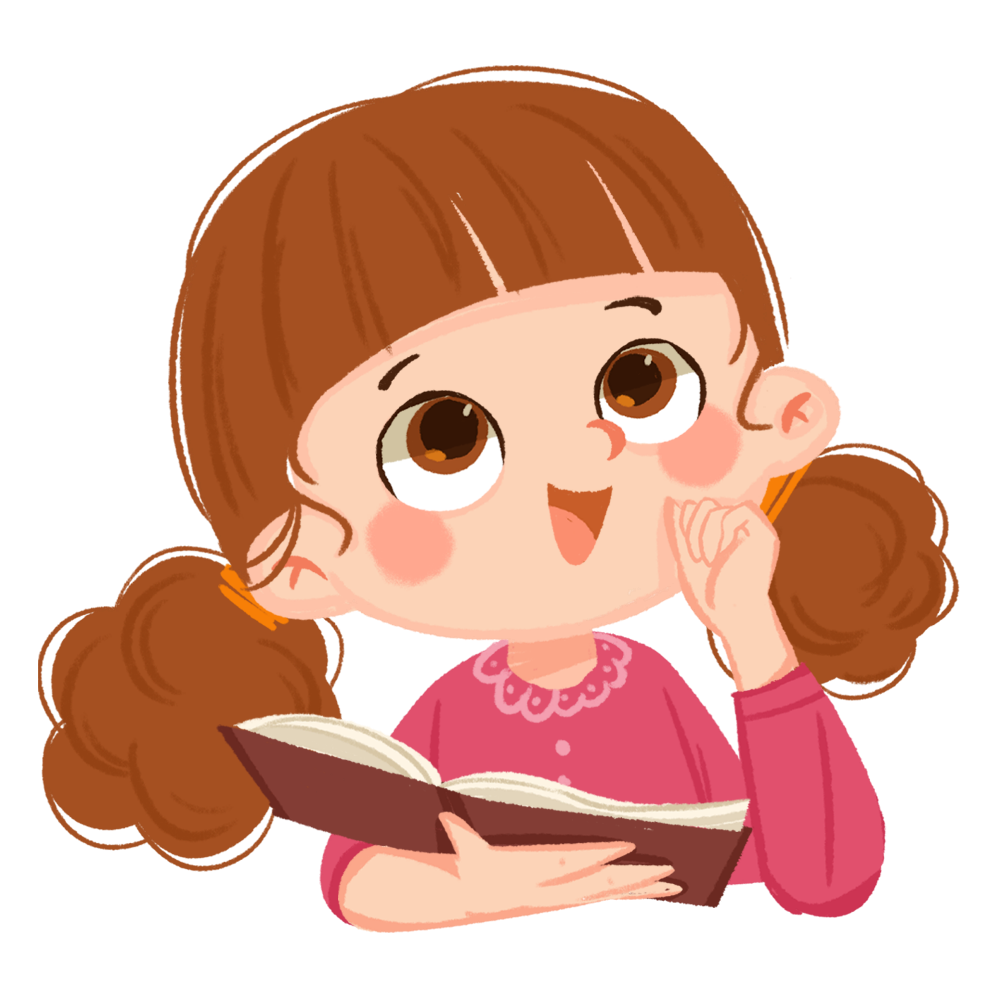 b) Nói với bạn cách nhẩm nhanh của em trong các phép chia trên.
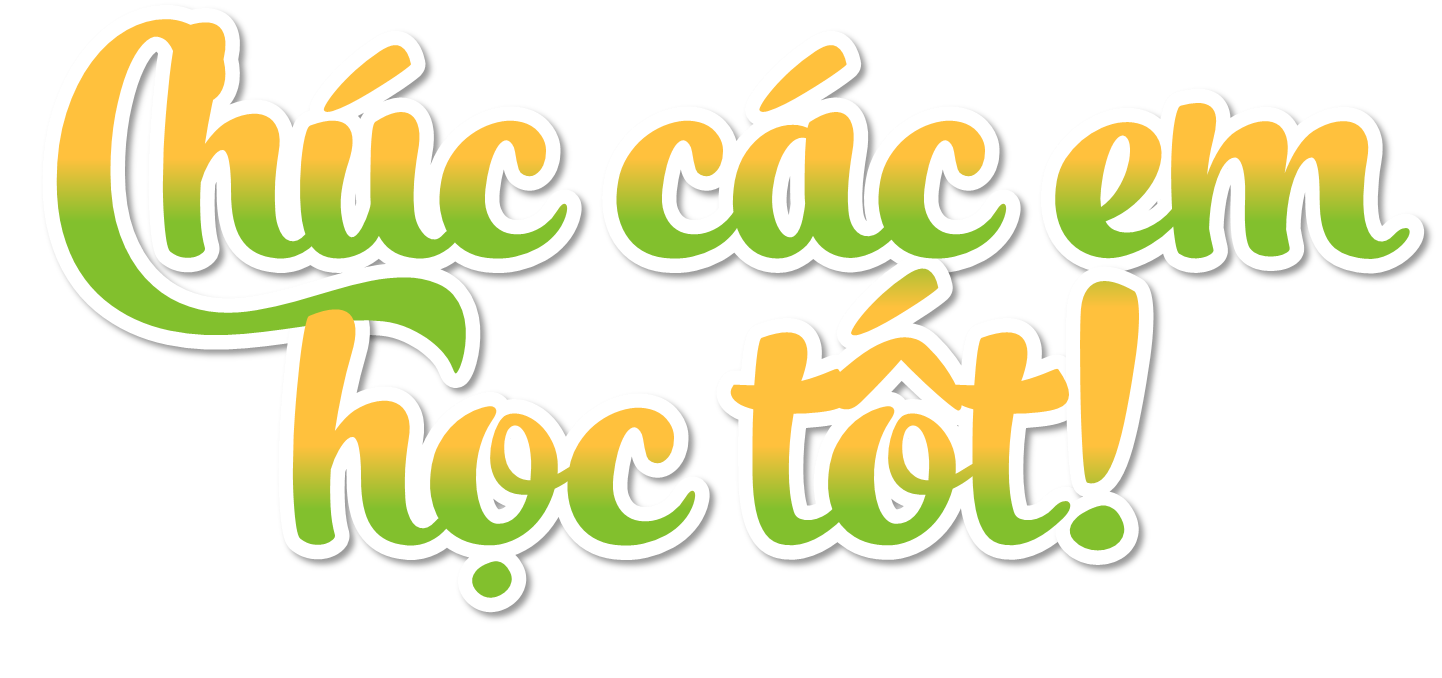 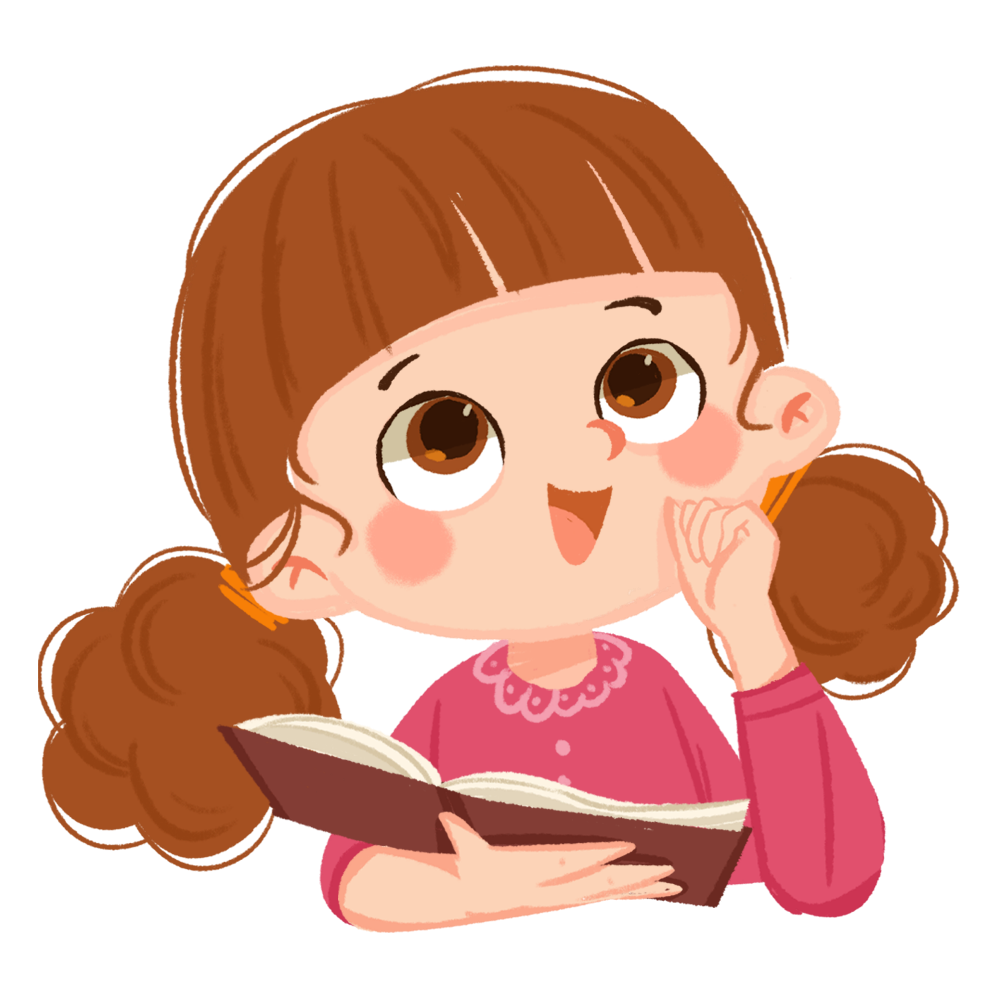